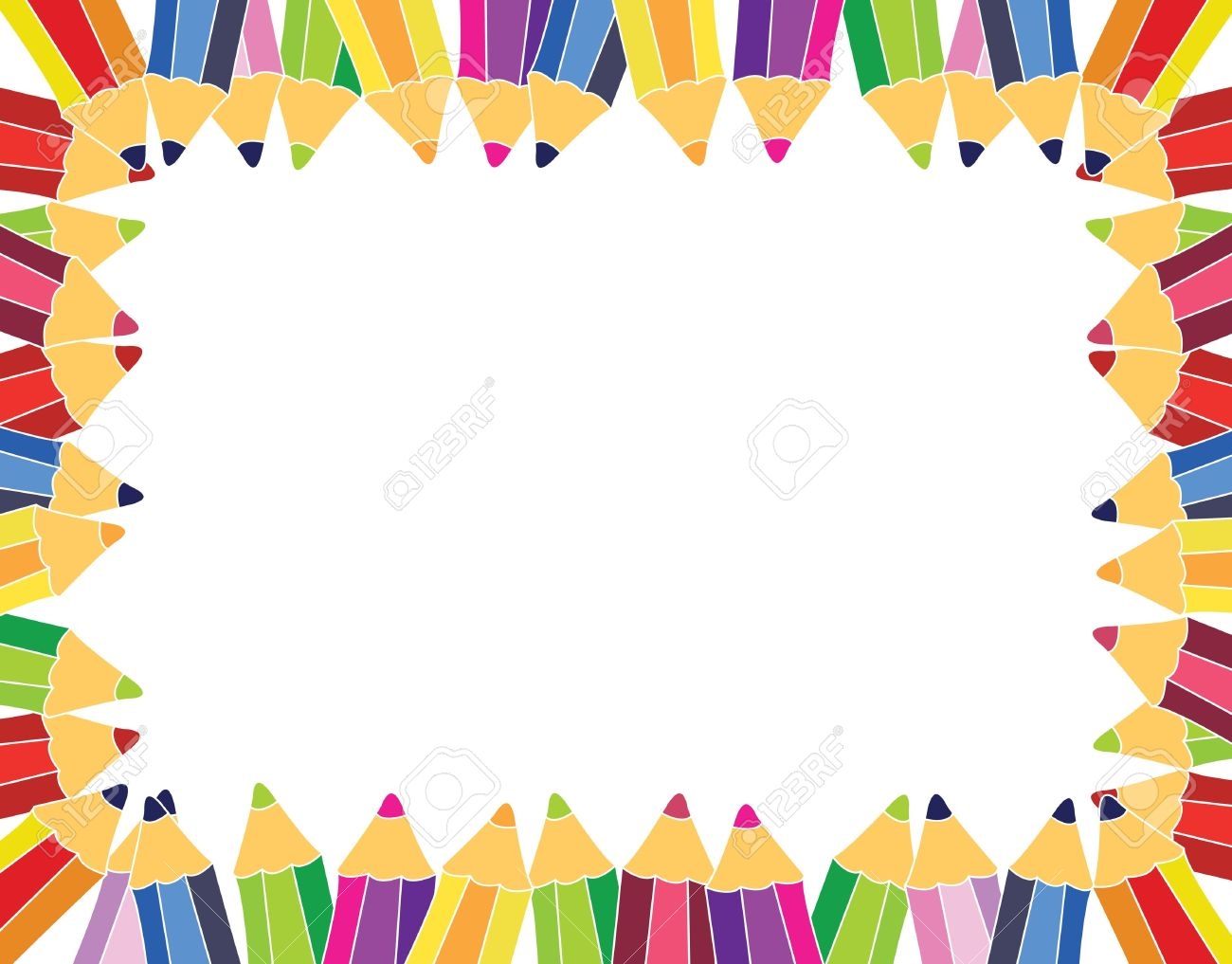 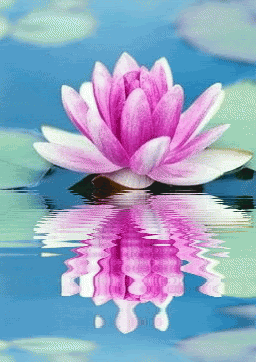 সকলকে স্বাগতম
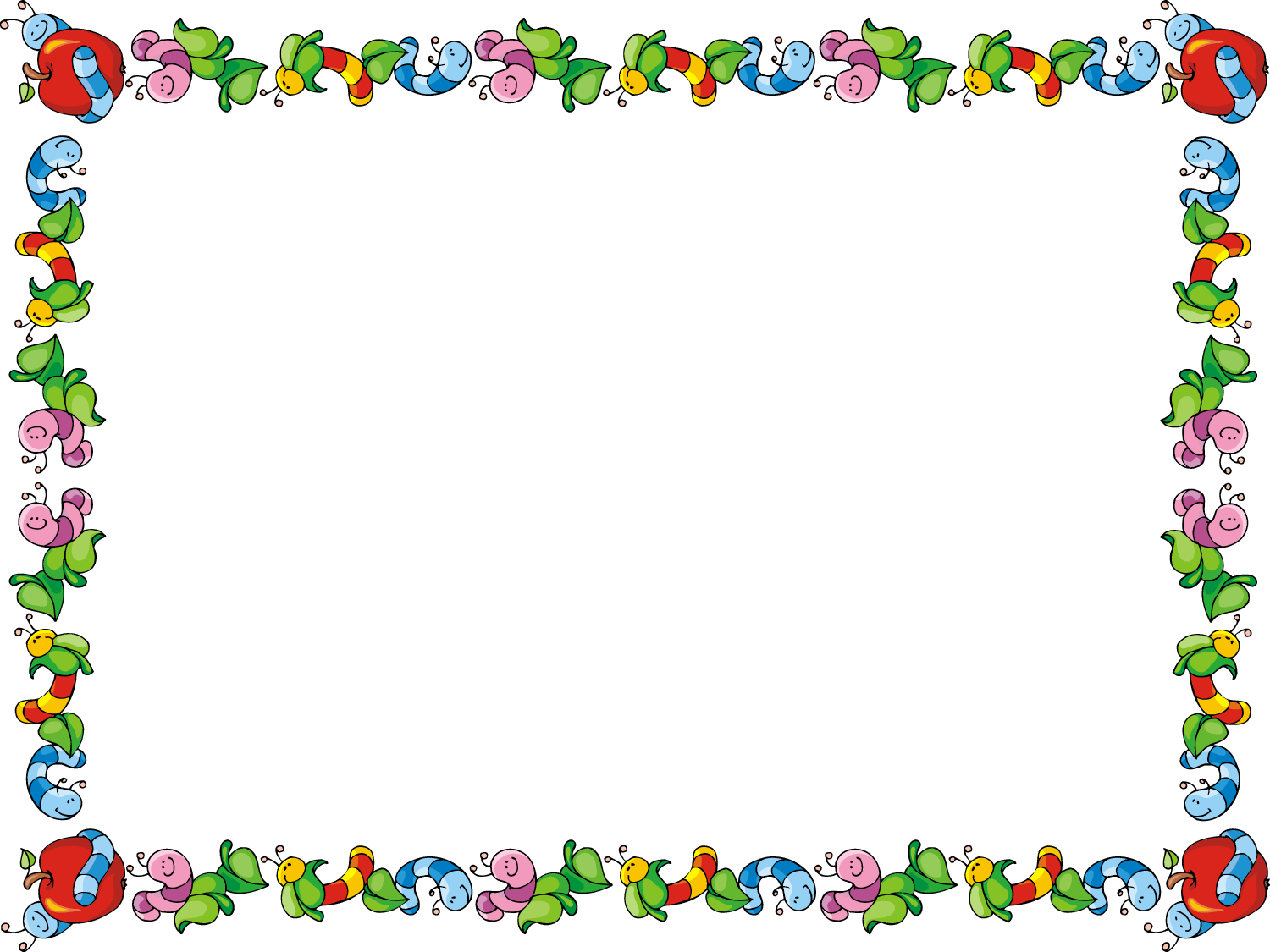 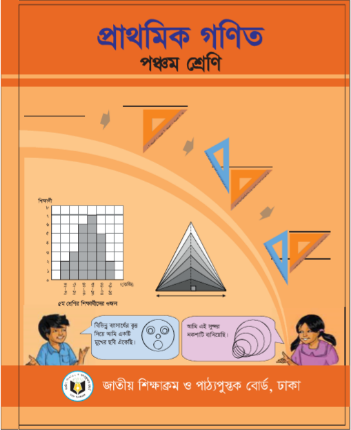 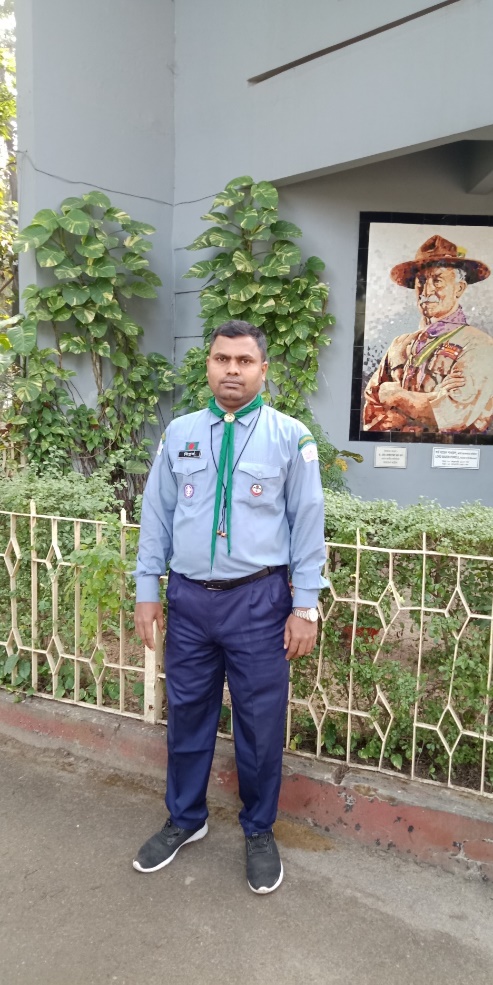 পরিচিতি
বিপ্লব কুমার দাস
সহকারি শিক্ষক
লুটিয়া সরকারি প্রাথমিক বিদ্যালয়
লোহাগড়া, নড়াইল।
শ্রেণীঃ পঞ্চম  
বিষয়ঃ প্রাথমিক গণিত 
পাঠ শিরোনামঃ শতকরা
পাঠ্যাংশঃলাভ-ক্ষতি  
সময়ঃ ৫০ মিনিট
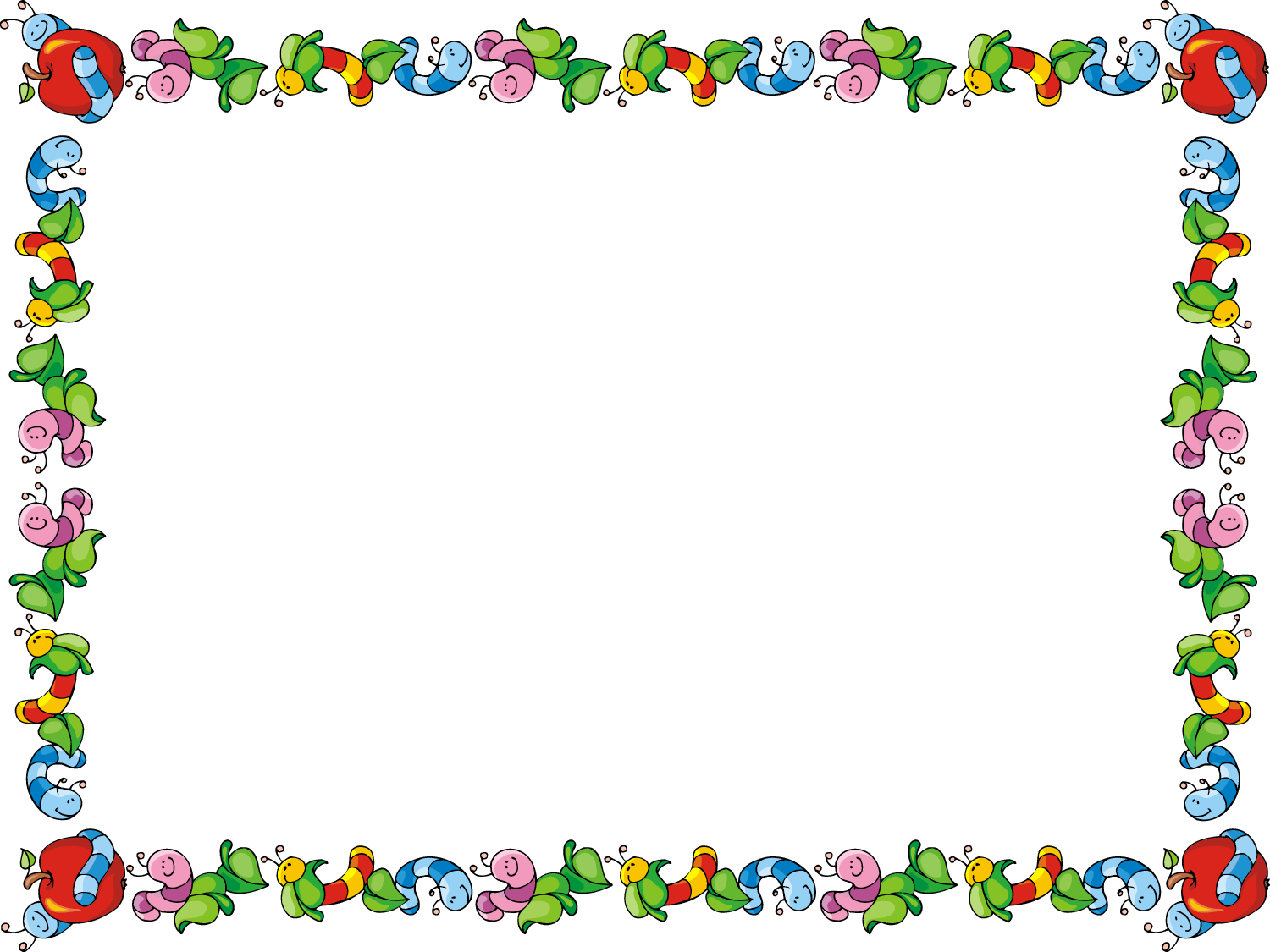 শিখনফল
২৩-২-১ – দৈনন্দিন জীবনে জনসংখ্যা,লাভ-ক্ষতি,মুনাফা ইত্যাদি সংক্রান্ত বাস্তবভিত্তিক সমস্যার সমাধানে শতকরার ব্যবহার করতে পারবে।
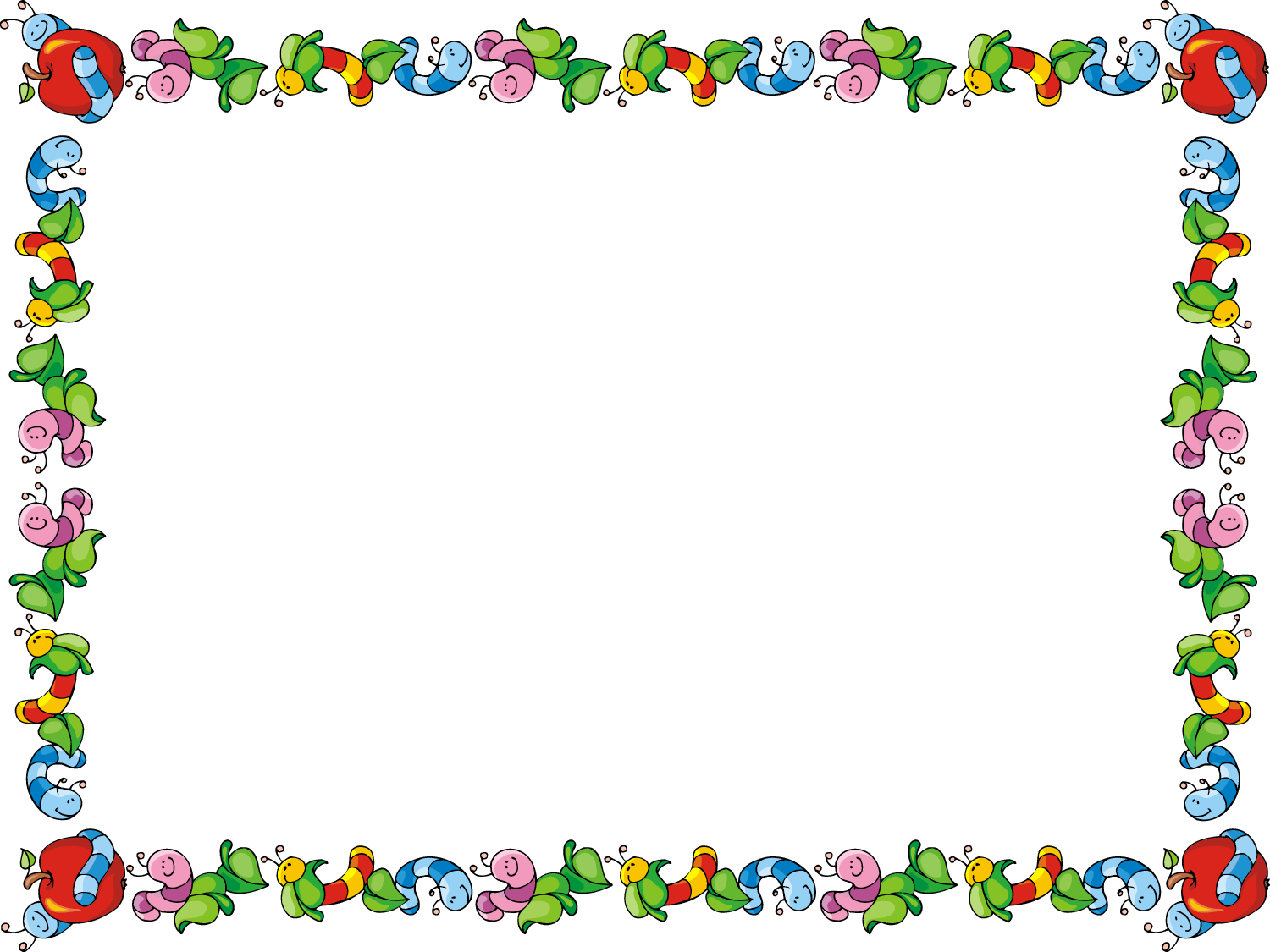 এসো গাই
গণিতের সমস্যা থাকবে 
       তবুও সমাধান করতে হবে 
       বারে বারে চেষ্টা না করে 
       অঙ্ক শিখেছে কে কবে। 

      কোনটা কঠিন কোনটা সহজ 
      ভাবছ কেন মিছে 
      সব সমাধান করতে হবে 
      রইবো না’ক বসে।  
      অঙ্ক শেখার এইতো সময় 
      করব না’ক সময় অপচয় 
      সময় শেষে এমন সুযোগ 
      কখন বল কে পাবে।
আ
বে
গ
 সৃ
ষ্টি
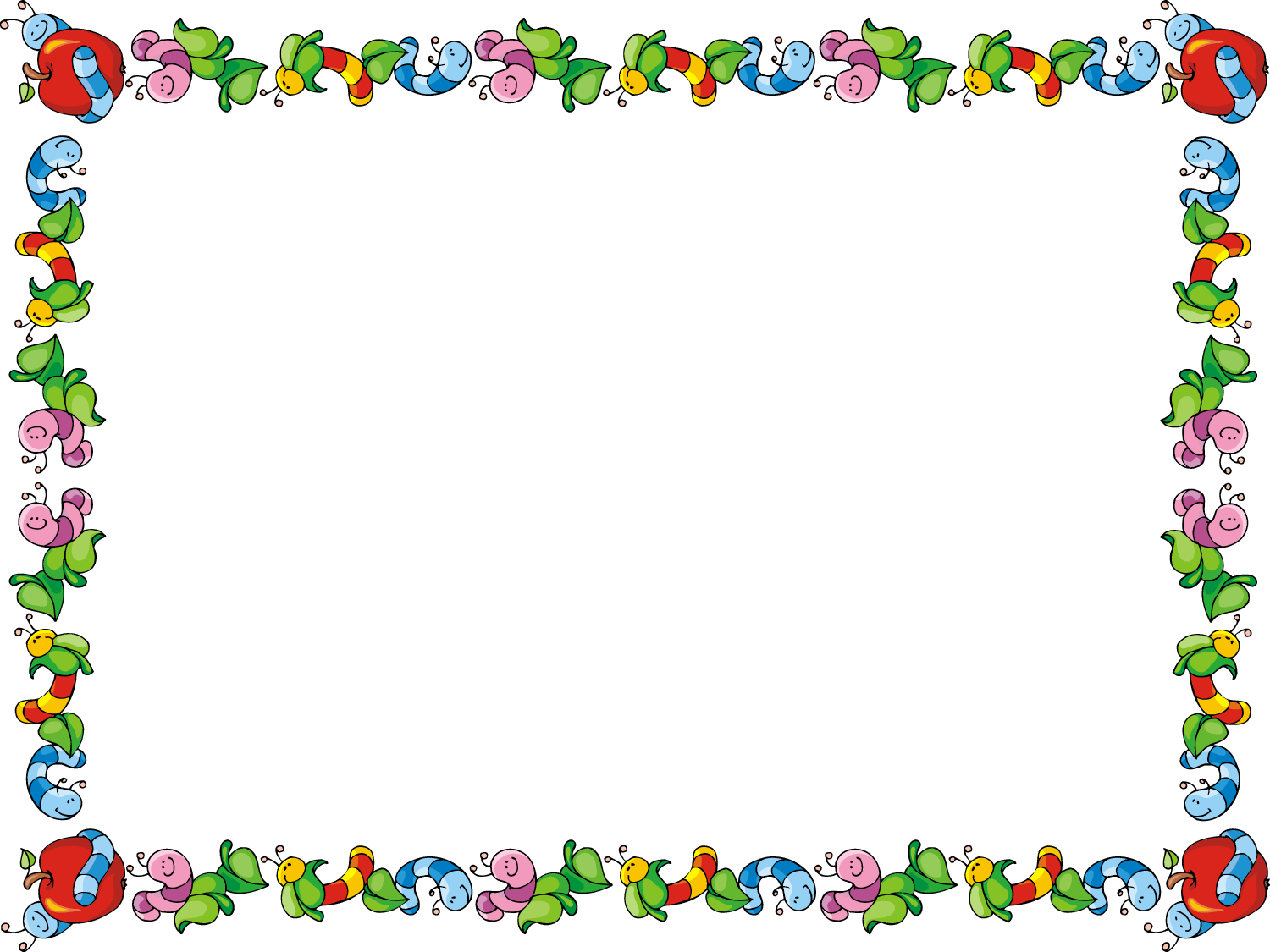 গতকাল আমরা কী শিখেছিলাম, দেখে নিই।
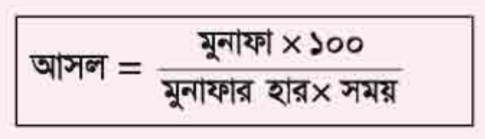 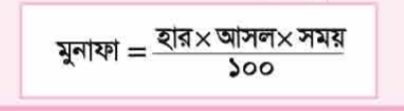 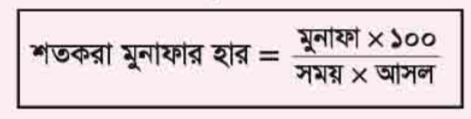 সময়=মুনাফা     ১০০/আসল       মুনাফার হার
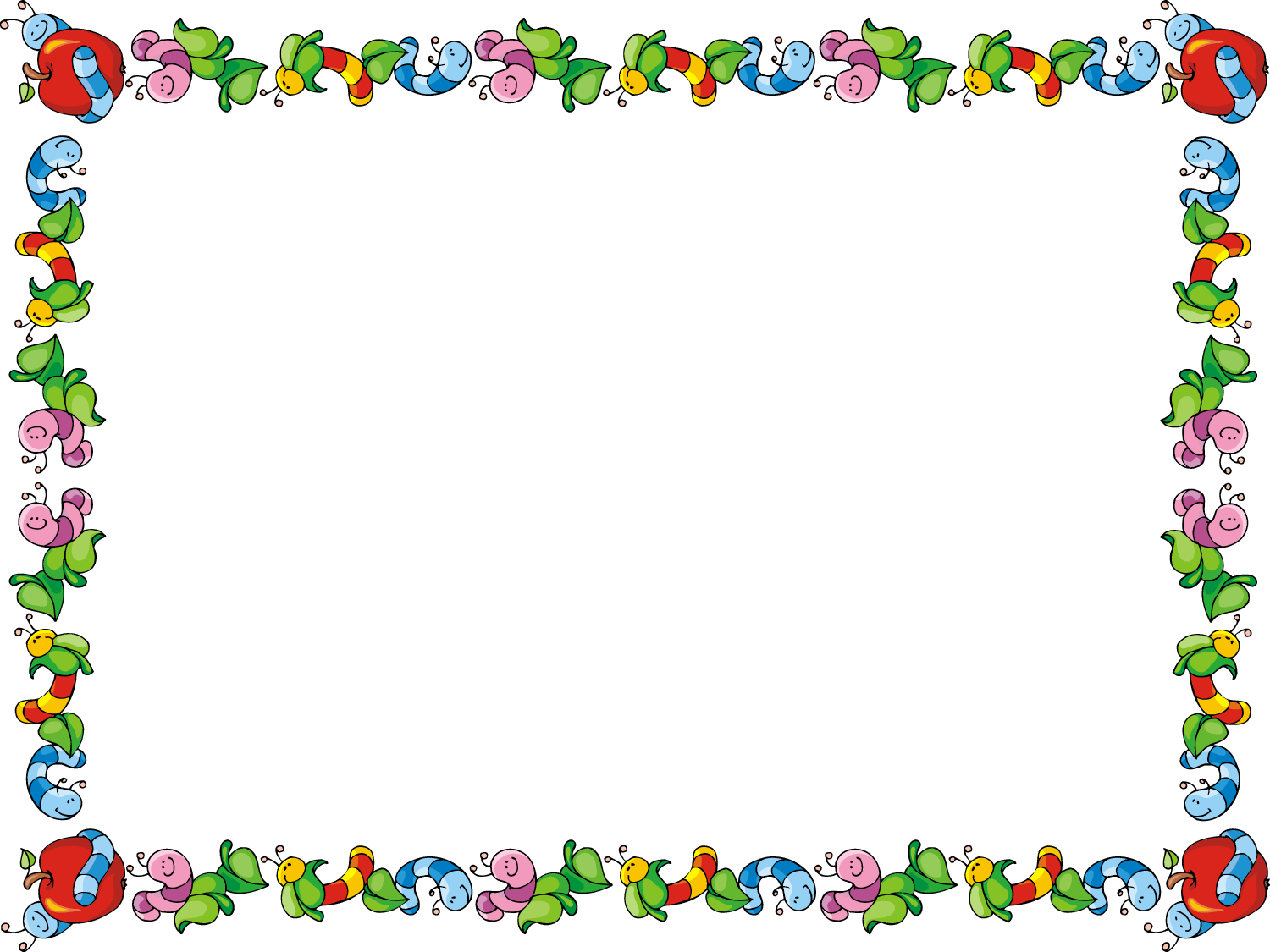 এই ছবি গুলো লক্ষ্য করিঃ
?
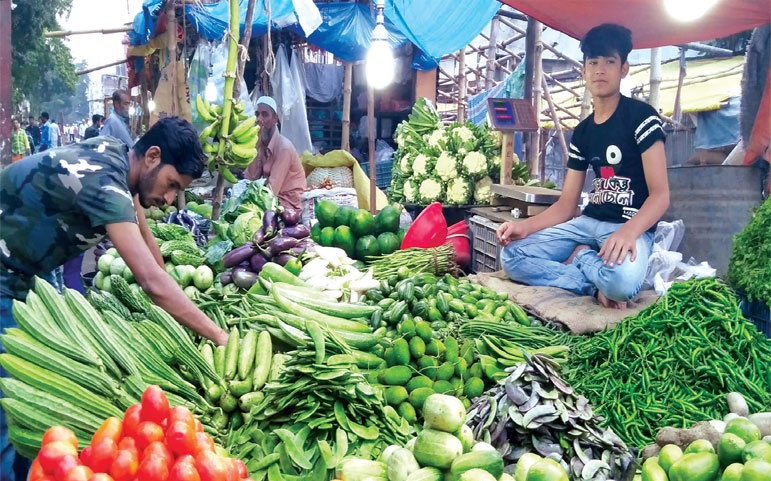 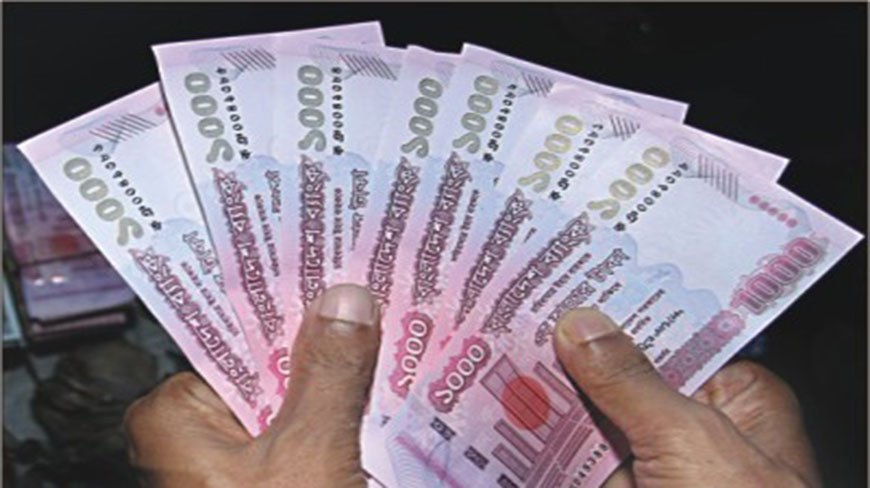 লাভ
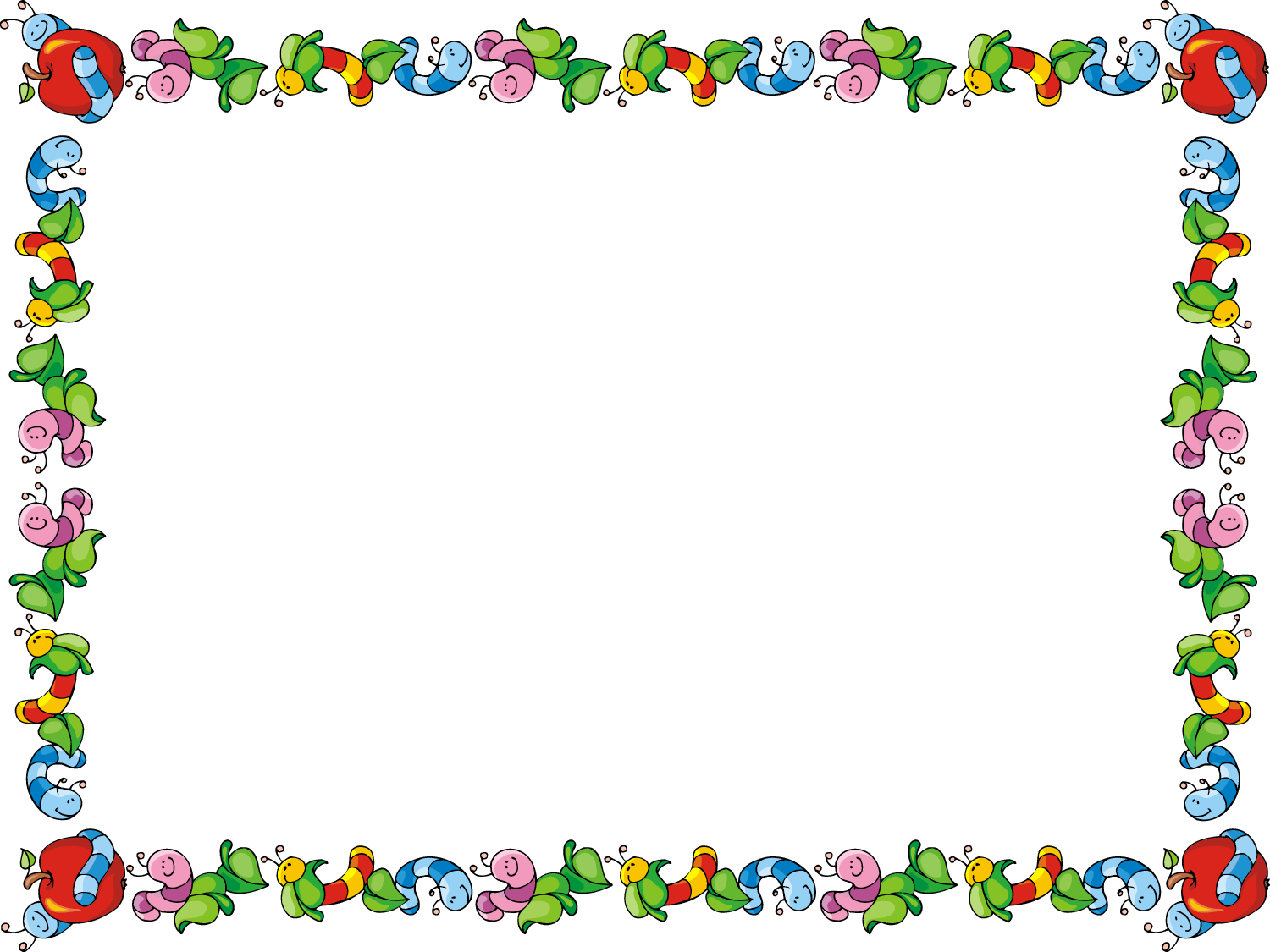 ?
এই ছবি গুলো লক্ষ্য করিঃ
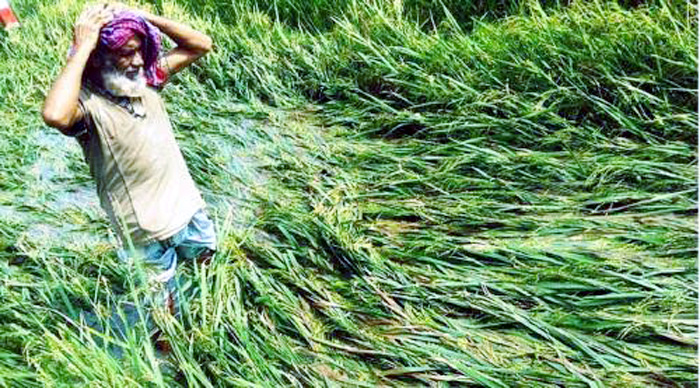 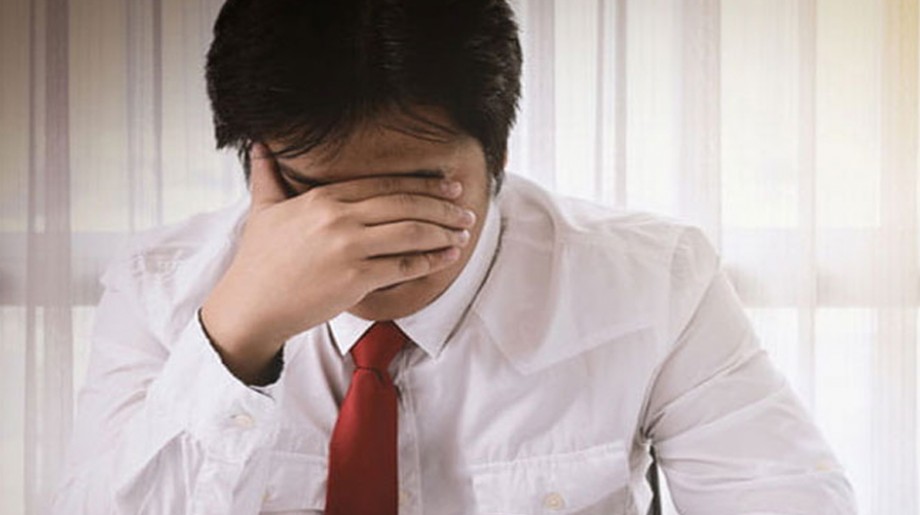 ক্ষতি
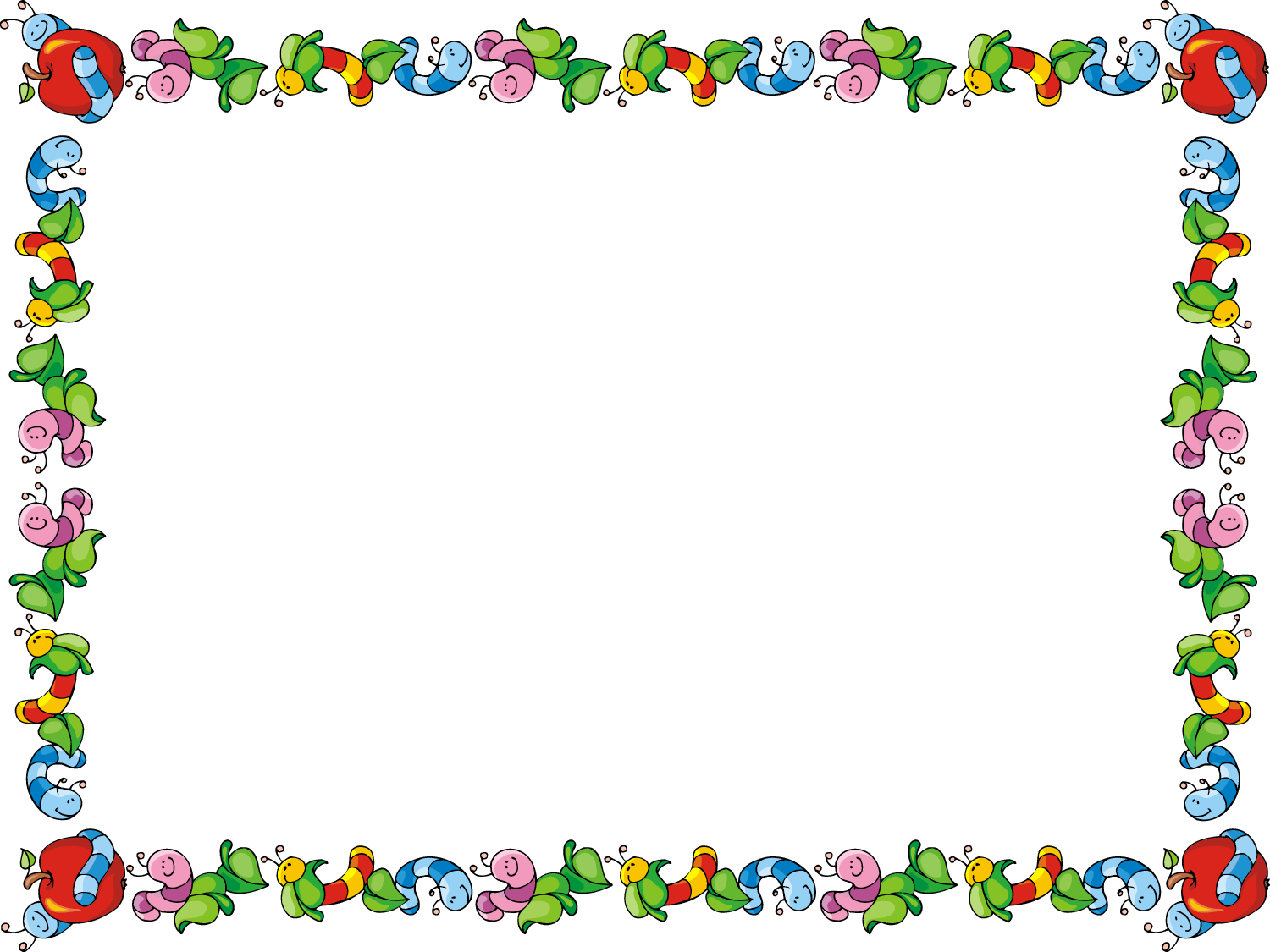 আজকের পাঠ
লাভ ক্ষতি
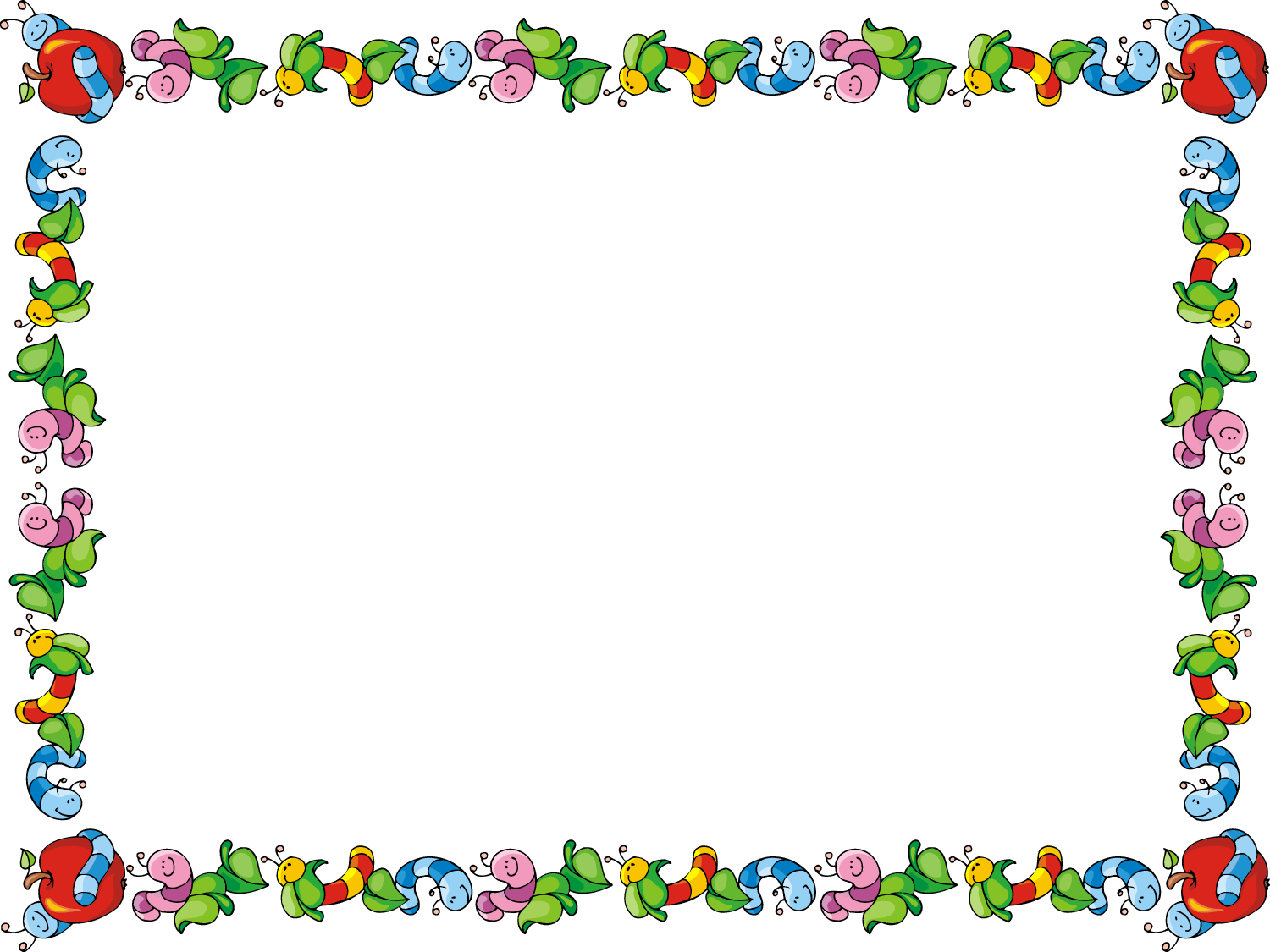 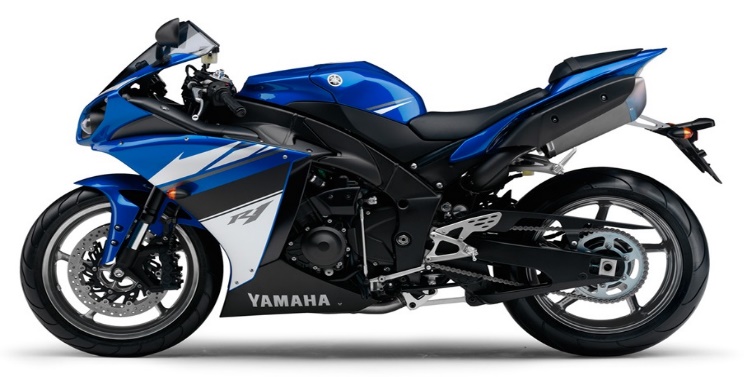 বাইকটির ক্রয়মূল্য ১,২০,০০ টাকা
বাইকটির বিক্রয়মূল্য ১,৫০,০০ টাকা
ক্রয়মূল্য বেশি না বিক্রয়মূল্য বেশি ?
লাভ
ক্রয়মূল্য অপেক্ষা বিক্রয়মূল্য বেশি হলে_____হয়।
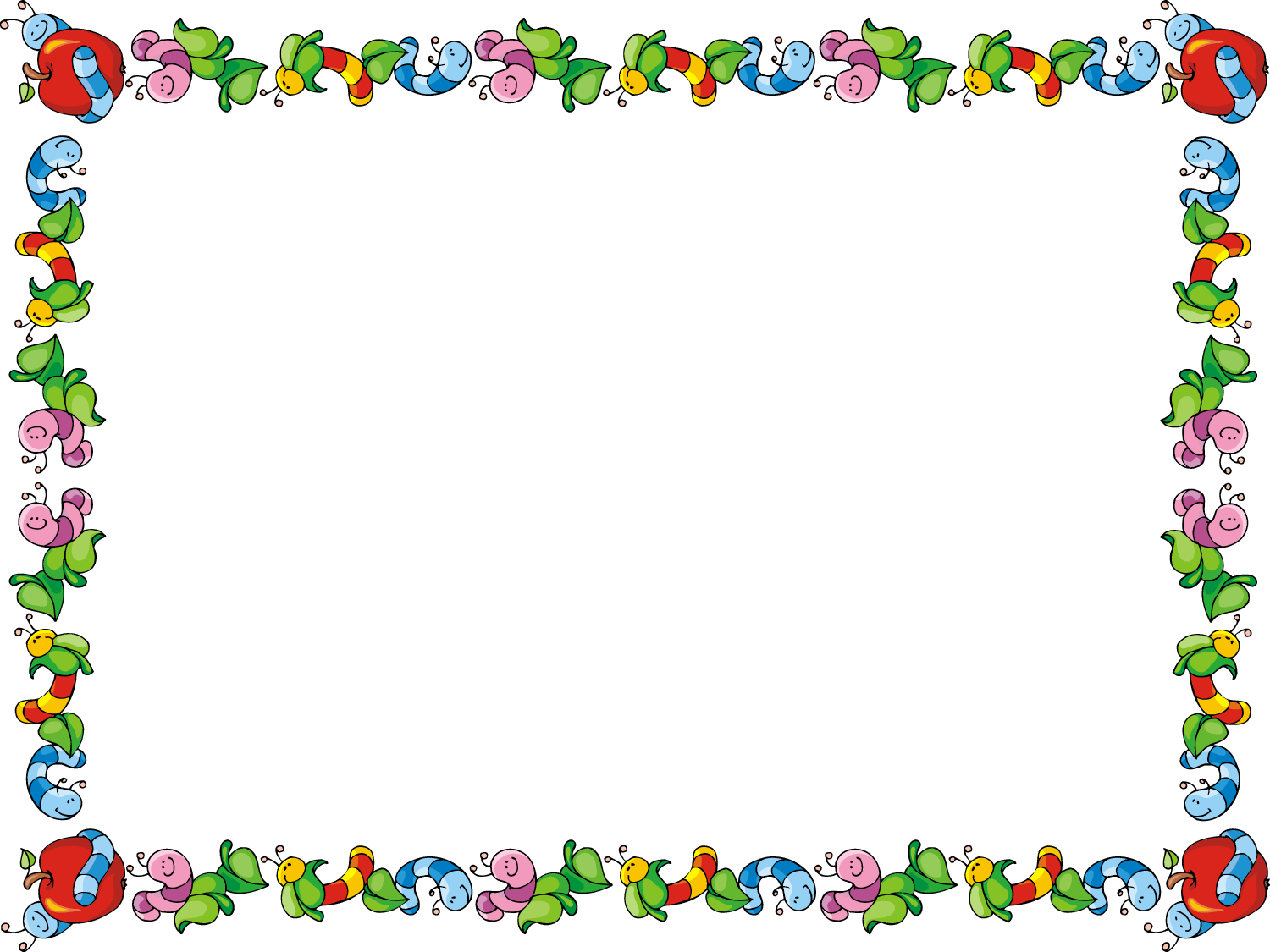 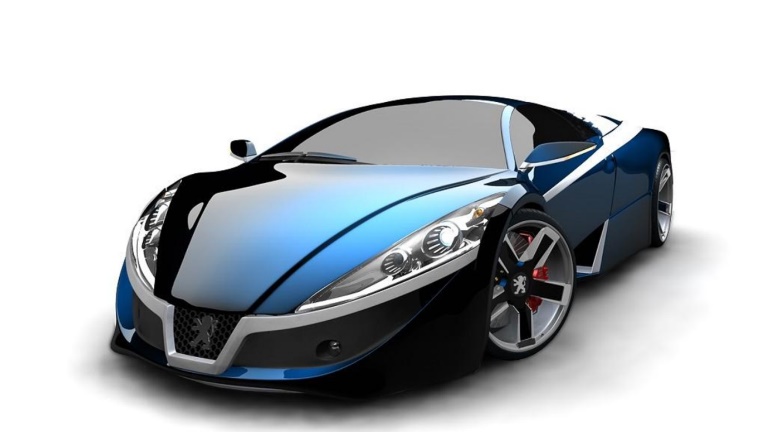 গাড়িটির ক্রয়মূল্য ৬,২০,০০ টাকা
গাড়িটির বিক্রয়মূল্য ৫,৫০,০০ টাকা
ক্রয়মূল্য বেশি না বিক্রয়মূল্য বেশি ?
ক্ষতি
ক্রয়মূল্য অপেক্ষা বিক্রয়মূল্য কম হলে_____হয়।
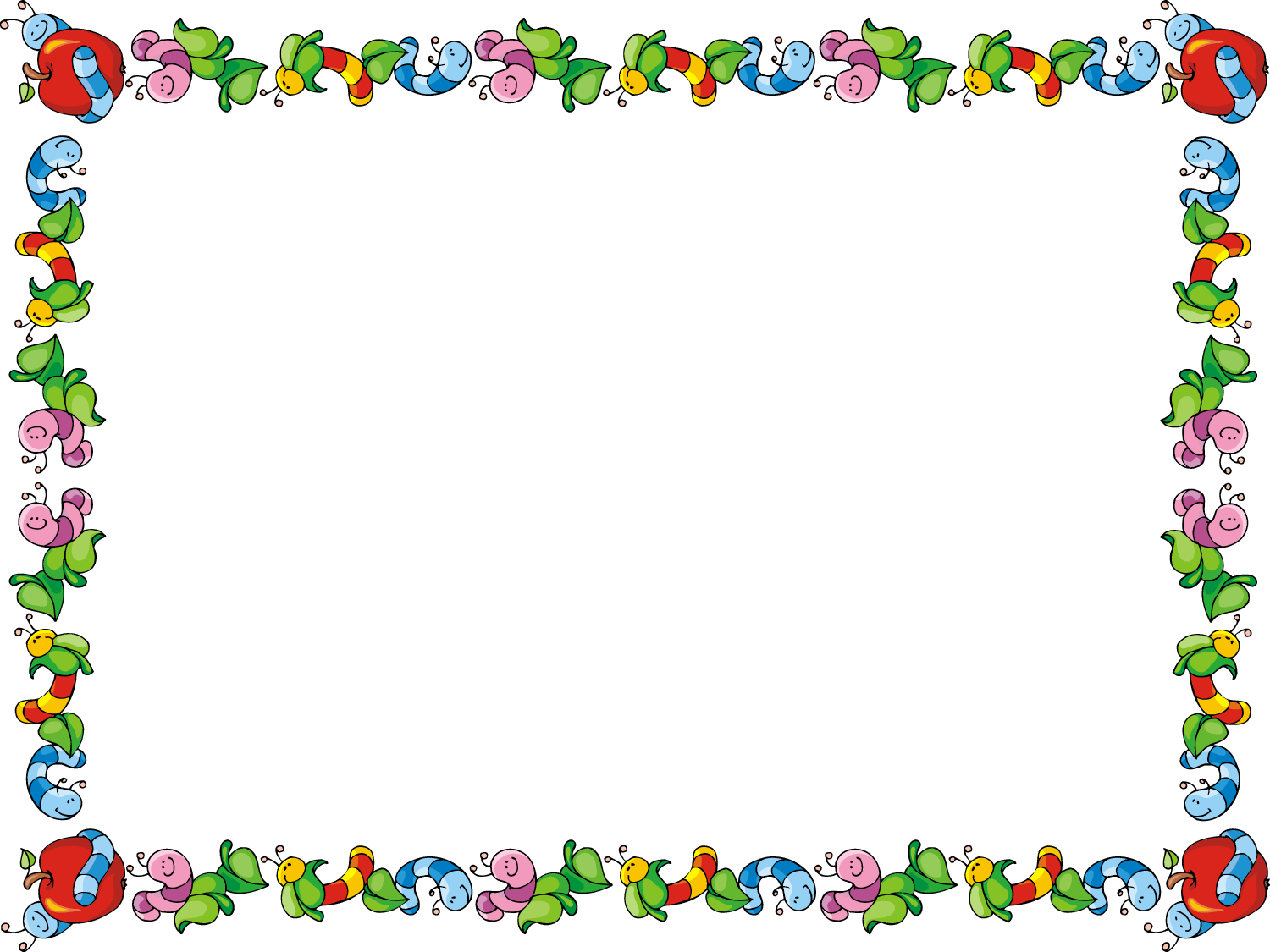 এসো কিছু সংজ্ঞা জানি
১ক্রয়মূল্য কাকে বলে?
 ২।বিক্রয়মূল্য কাকে বলে?
৩। লাভ কাকে বলে?
৪।ক্ষতি কাকে বলে?
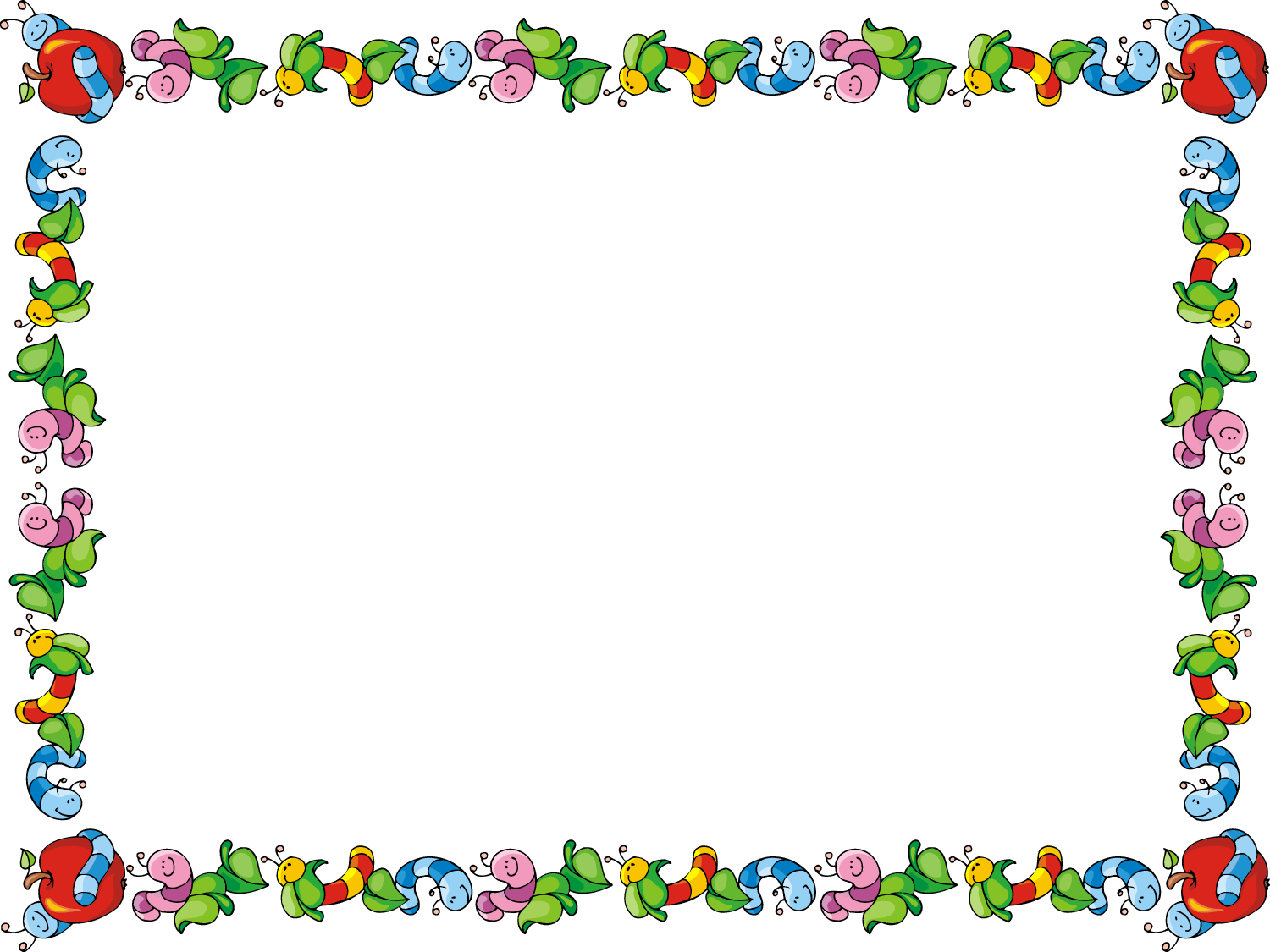 এসো কিছু সূত্র জানি
ক্রয়মূল্য (Cost Price) : যে মূল্যে বা যে দাম দিয়ে কোনো পণ্য বা দ্রব্য ক্রয় করা হয় তাকে ক্রয়মূল্য বলে।
বিক্রয়মূল্য (Sell Price) : যে মুল্যে বা যে দাম দিয়ে কোনো পণ্য বা দ্রব্য বিক্রয় করা হয় তাকে বিক্রয়মূল্য বলে।
লাভ বা মুনাফা (Profit): কোনো জিনিসের ক্রয়মুল্যের চেয়ে বিক্রয়মূল্য বেশি হলে লাভ হয়।
ক্ষতি বা লোকসান (Loss): কোনো জিনিসের ক্রয়মুল্যের চেয়ে বিক্রয়মূল্য কম হলে ক্ষতি হয়।
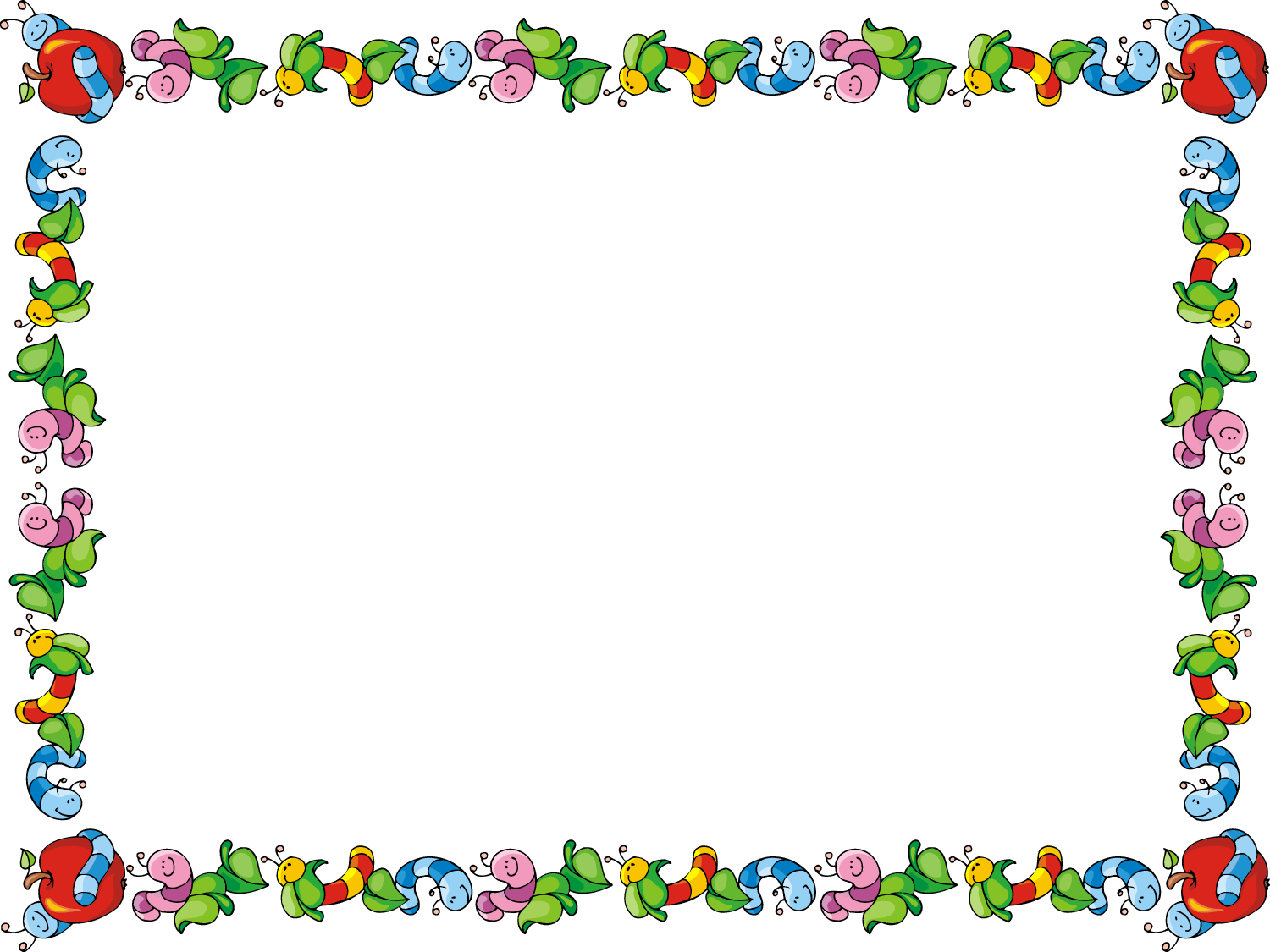 এসো কিছু সূত্র জানি
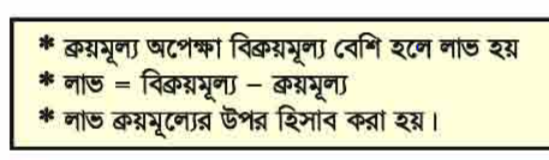 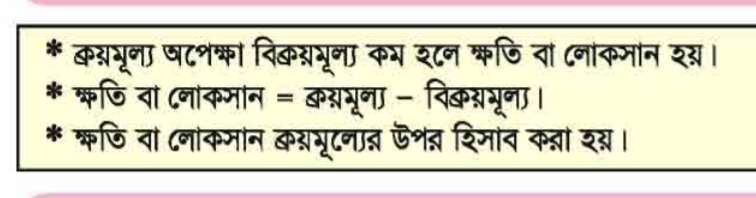 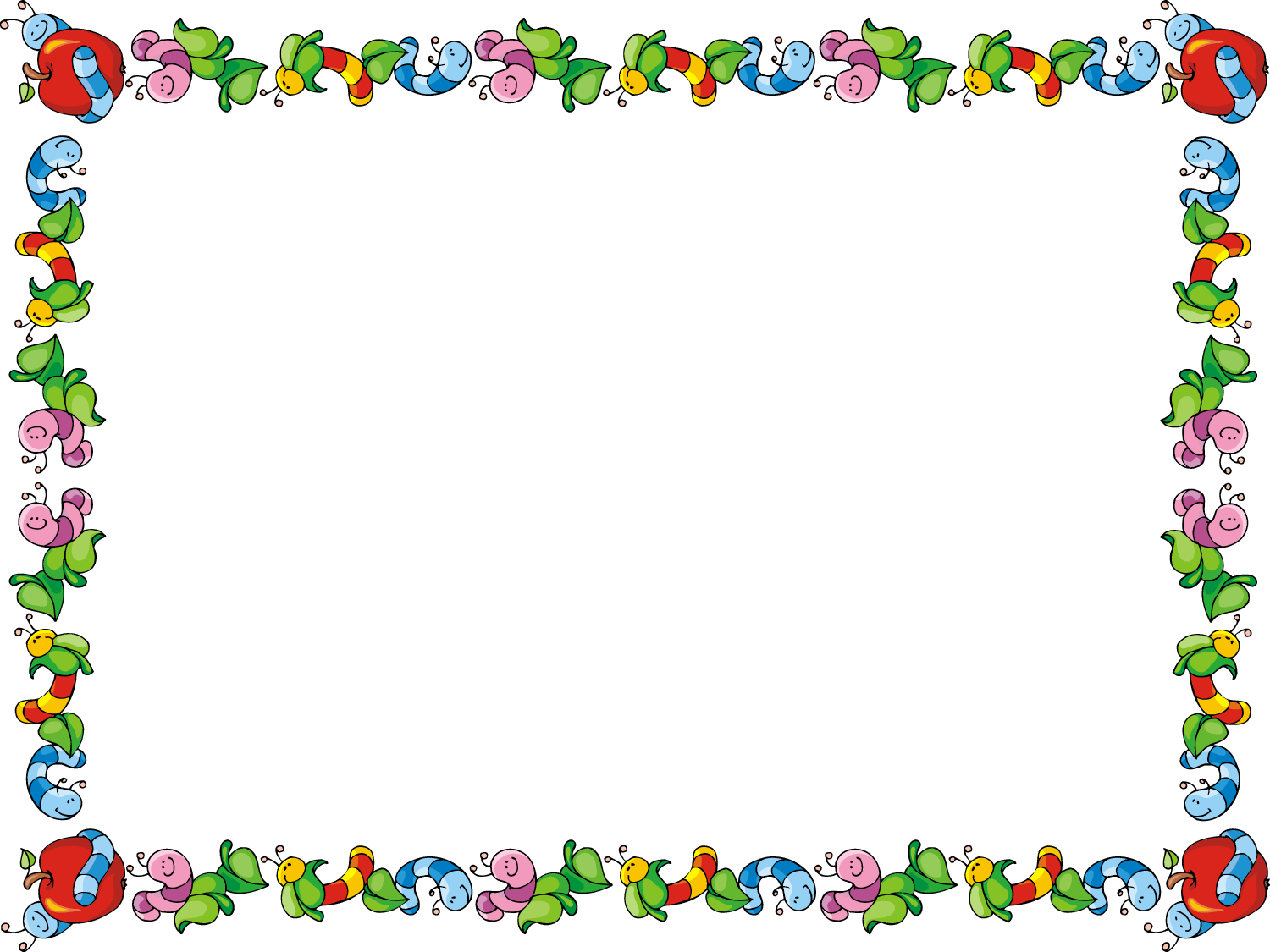 এসো কিছু সূত্র জানি
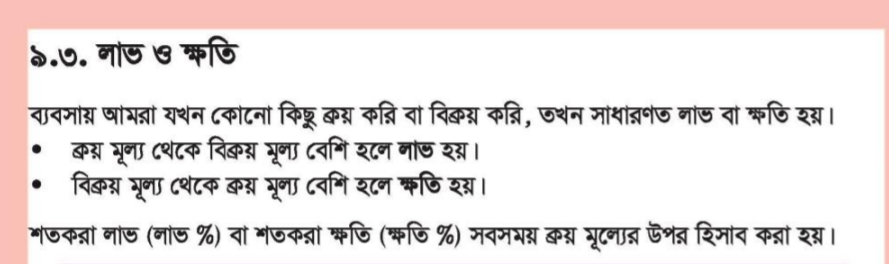 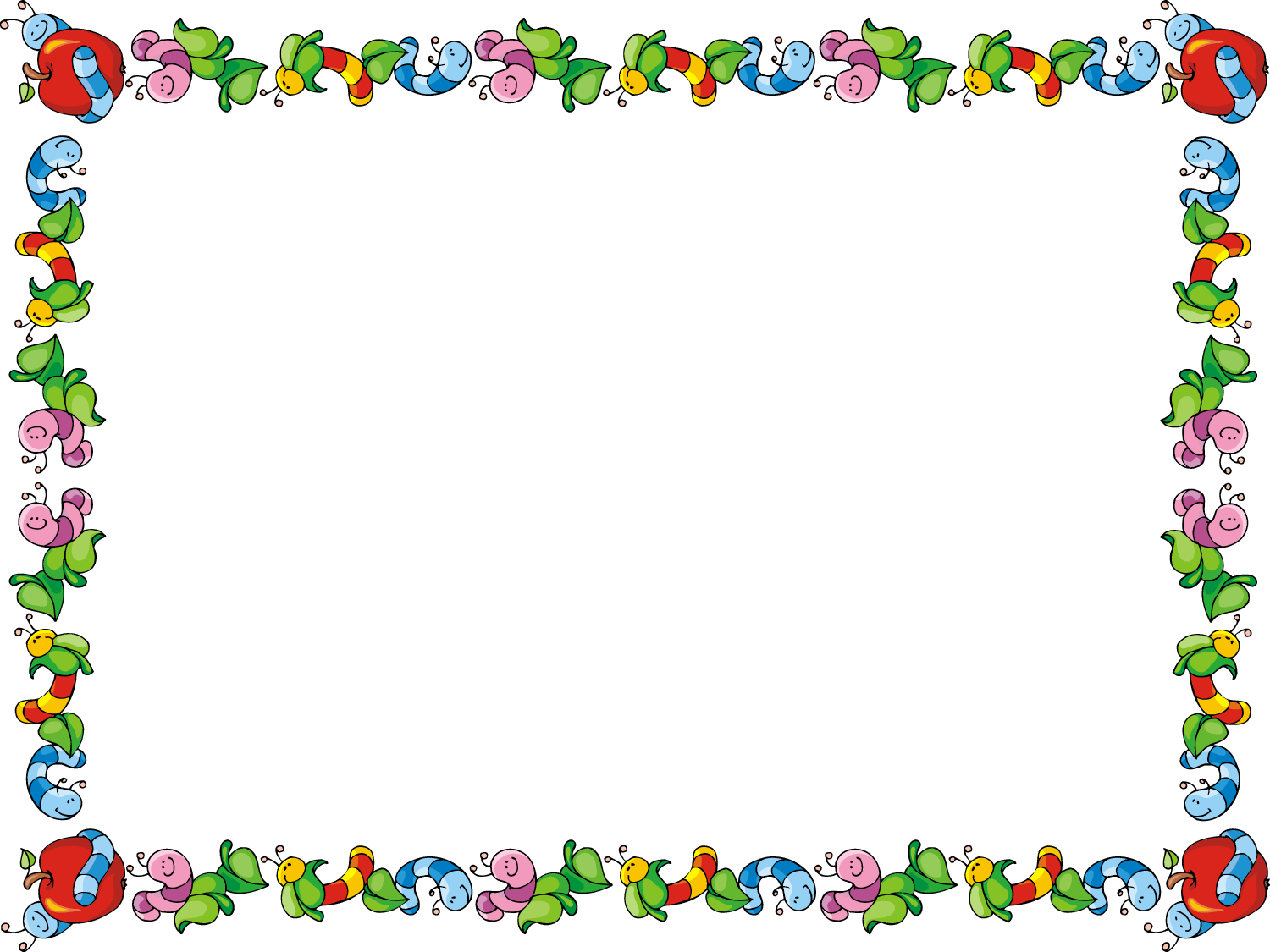 কয়েকটি উদাহরণ দেখি
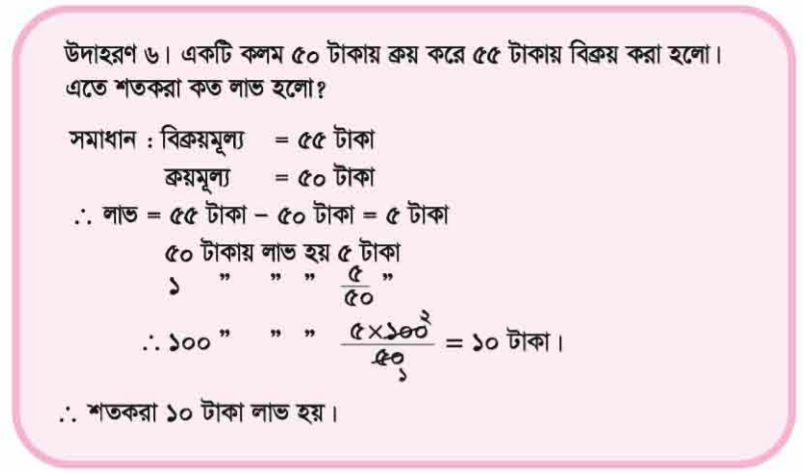 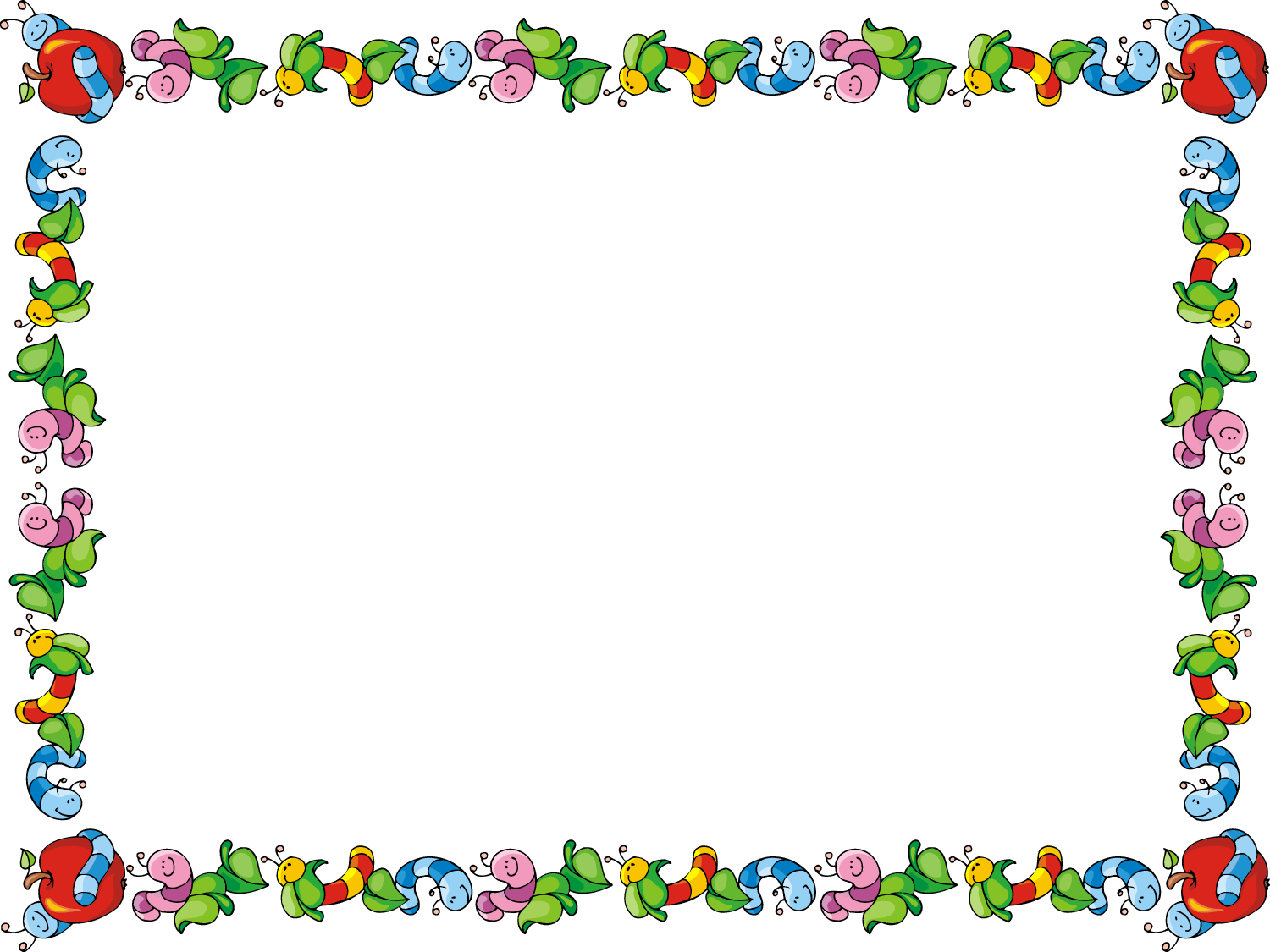 কয়েকটি উদাহরণ দেখি
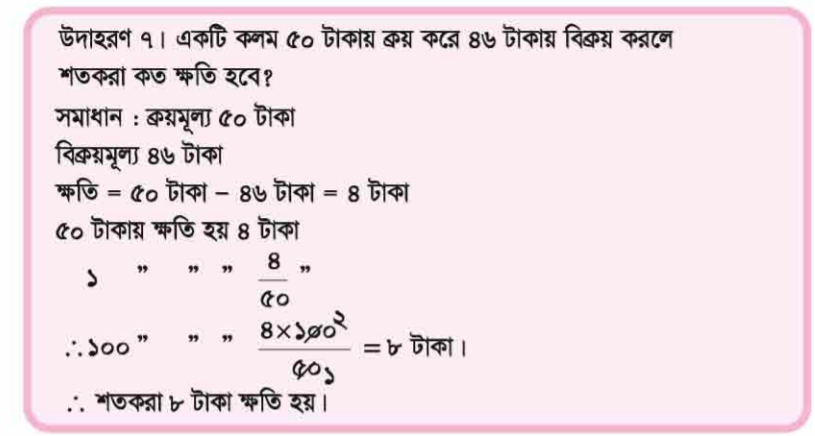 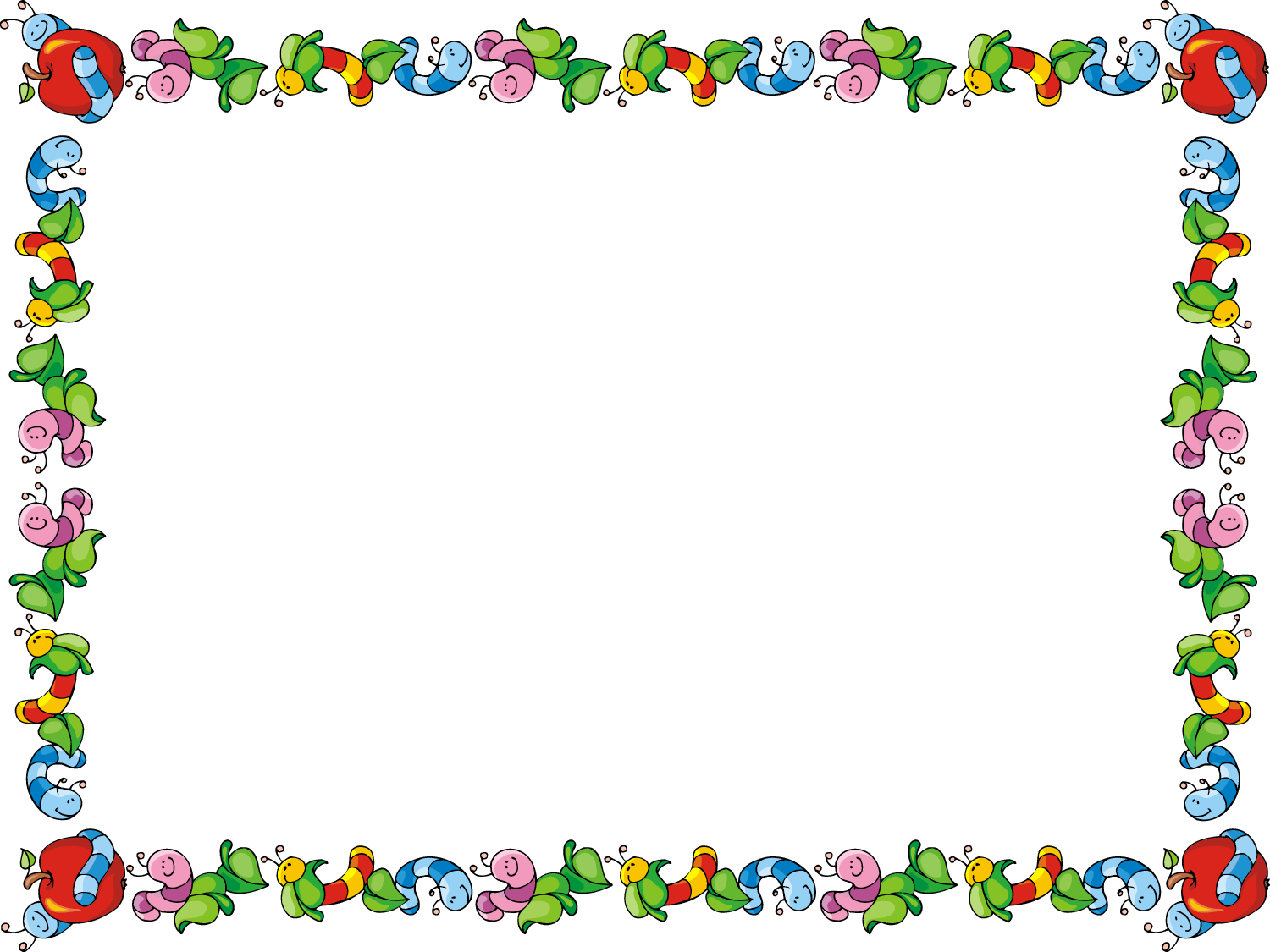 একক কাজ
একজন মাছ বিক্রেতা প্রতিটি ইলিশ মাছ ৪০০ টাকায় 
কিনে প্রতিটি মাছ ৪৫০ টাকায় করে বিক্রয় করলেন।
এতে শতকরা কত লাভ বা ক্ষতি হলো ?
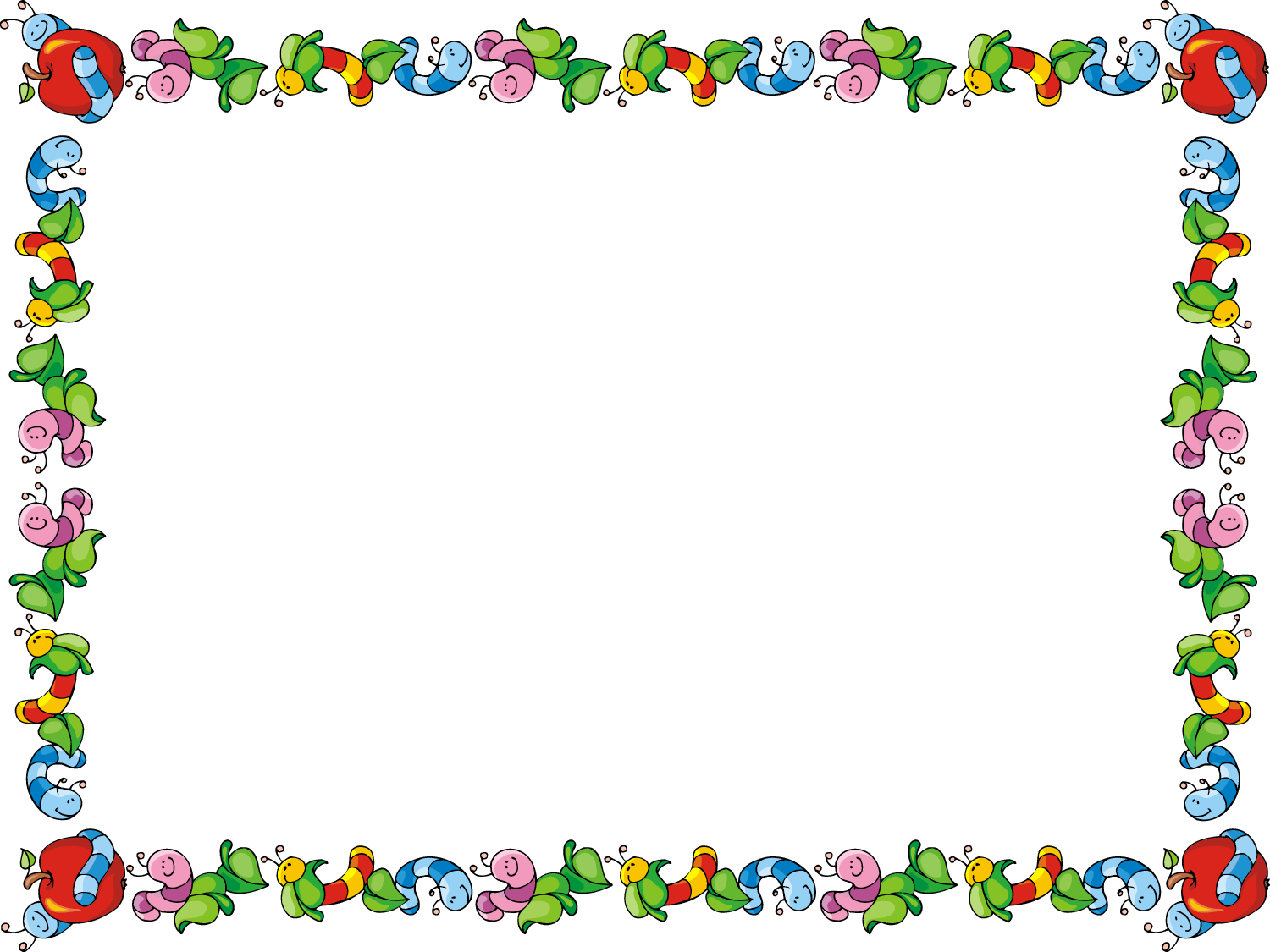 একক 
কাজের 
সমাধান
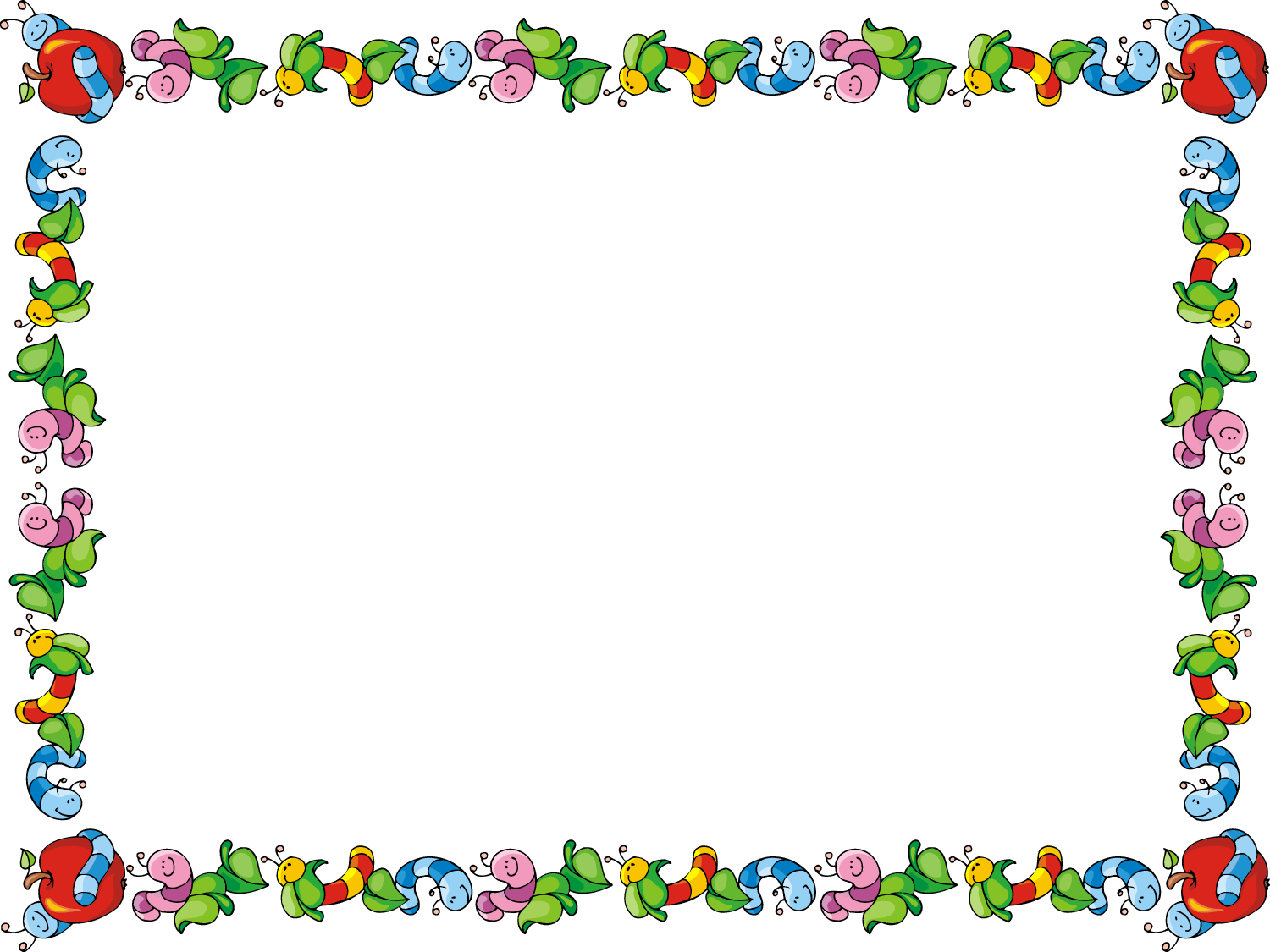 দলীয় কাজ
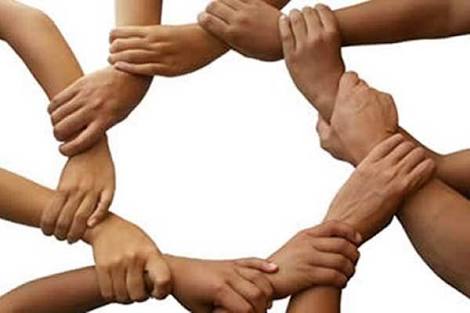 একজন শাড়ি বিক্রেতা প্রতিটি শাড়ি ৫০০ টাকায় 
কিনে প্রতিটি শাড়ি ৪০০ টাকায় করে বিক্রয় করলেন।
এতে শতকরা কত লাভ বা ক্ষতি হলো ?
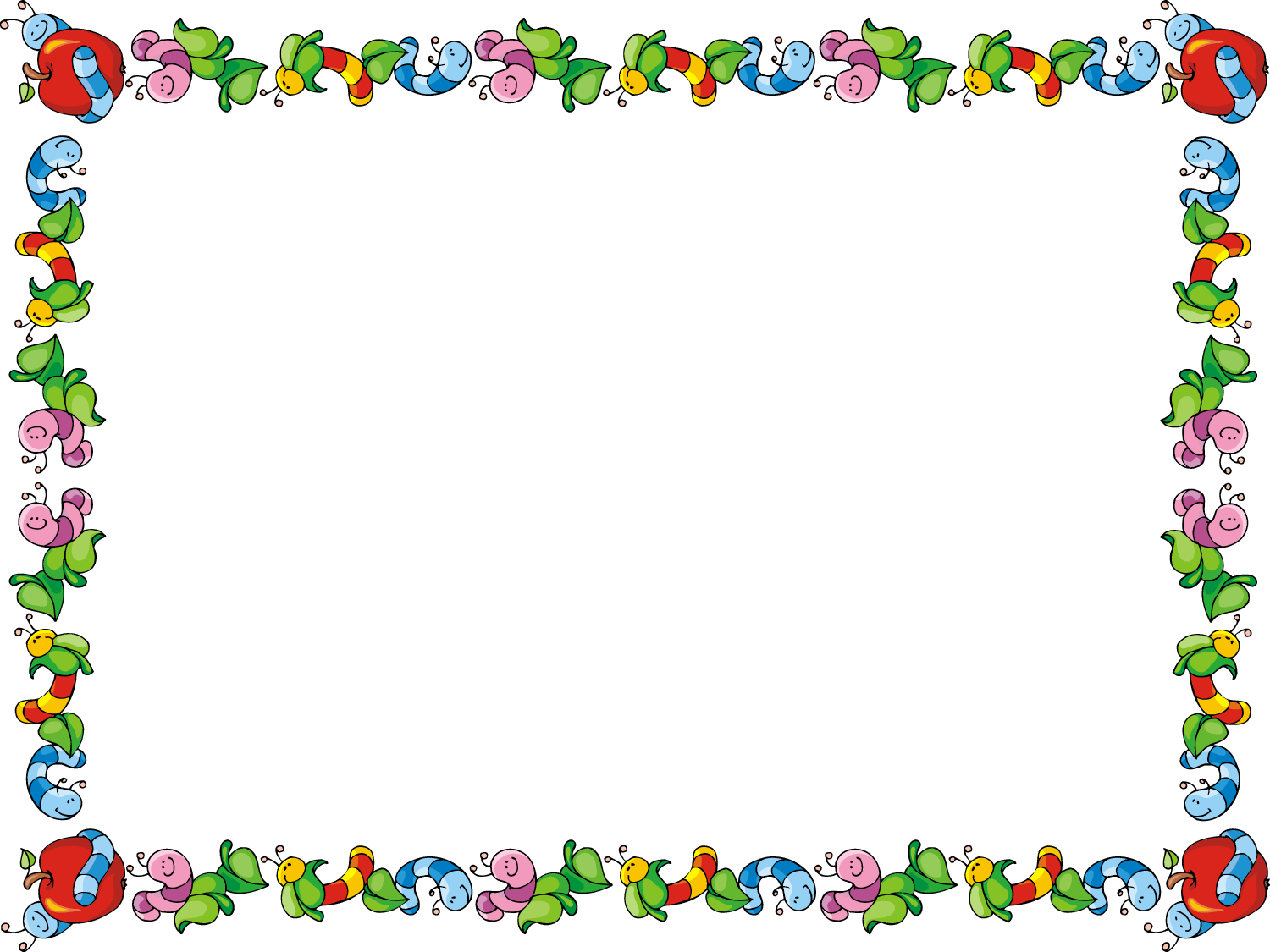 দলীয়
 কাজের
 সমাধান
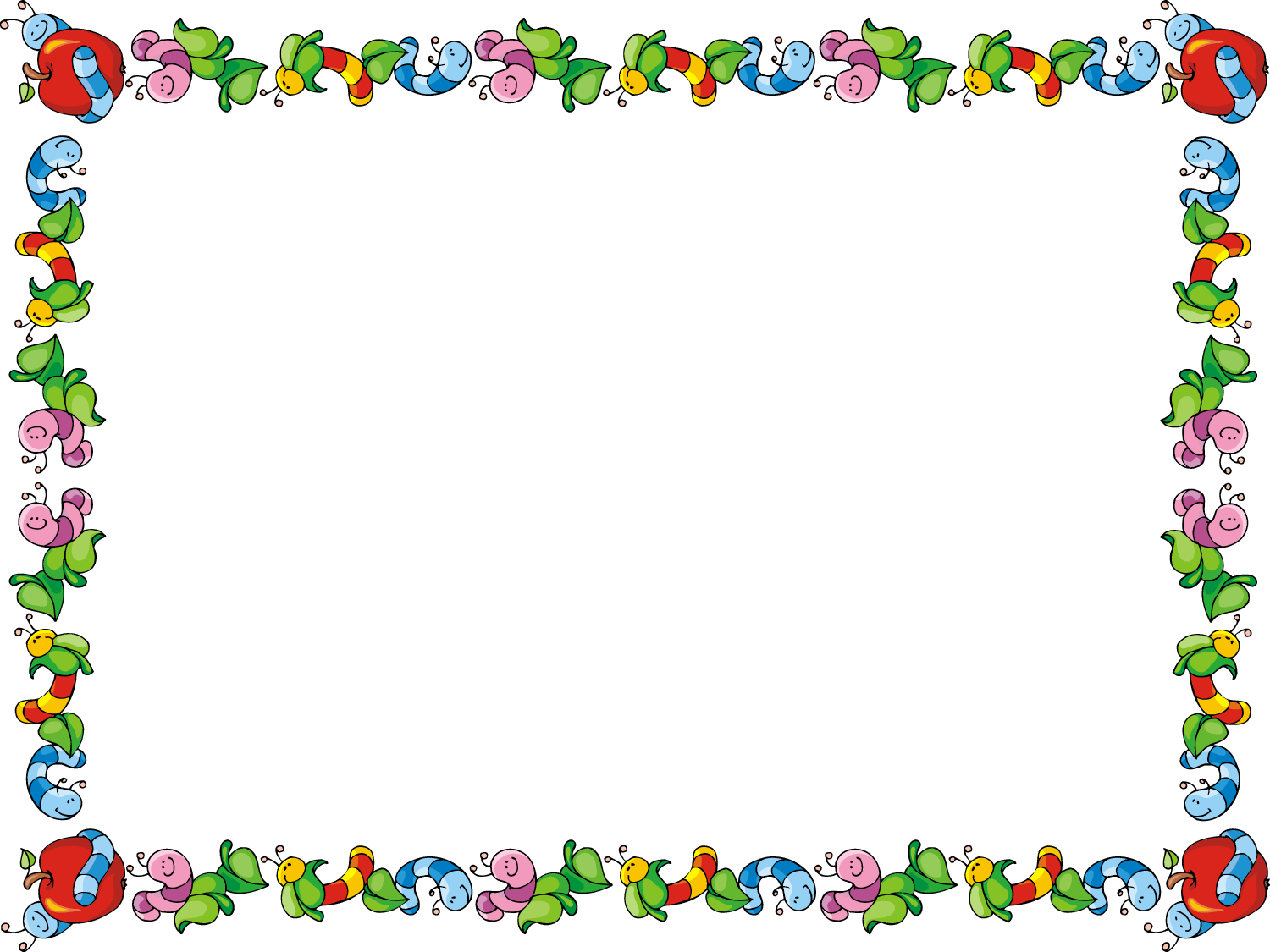 মূল্যায়ন
একজন বই বিক্রেতা প্রতিটি বই ৪০০ টাকায় 
কিনে প্রতিটি বই ৬০০ টাকায় করে বিক্রয় করলেন।
এতে শতকরা কত লাভ বা ক্ষতি হলো ?
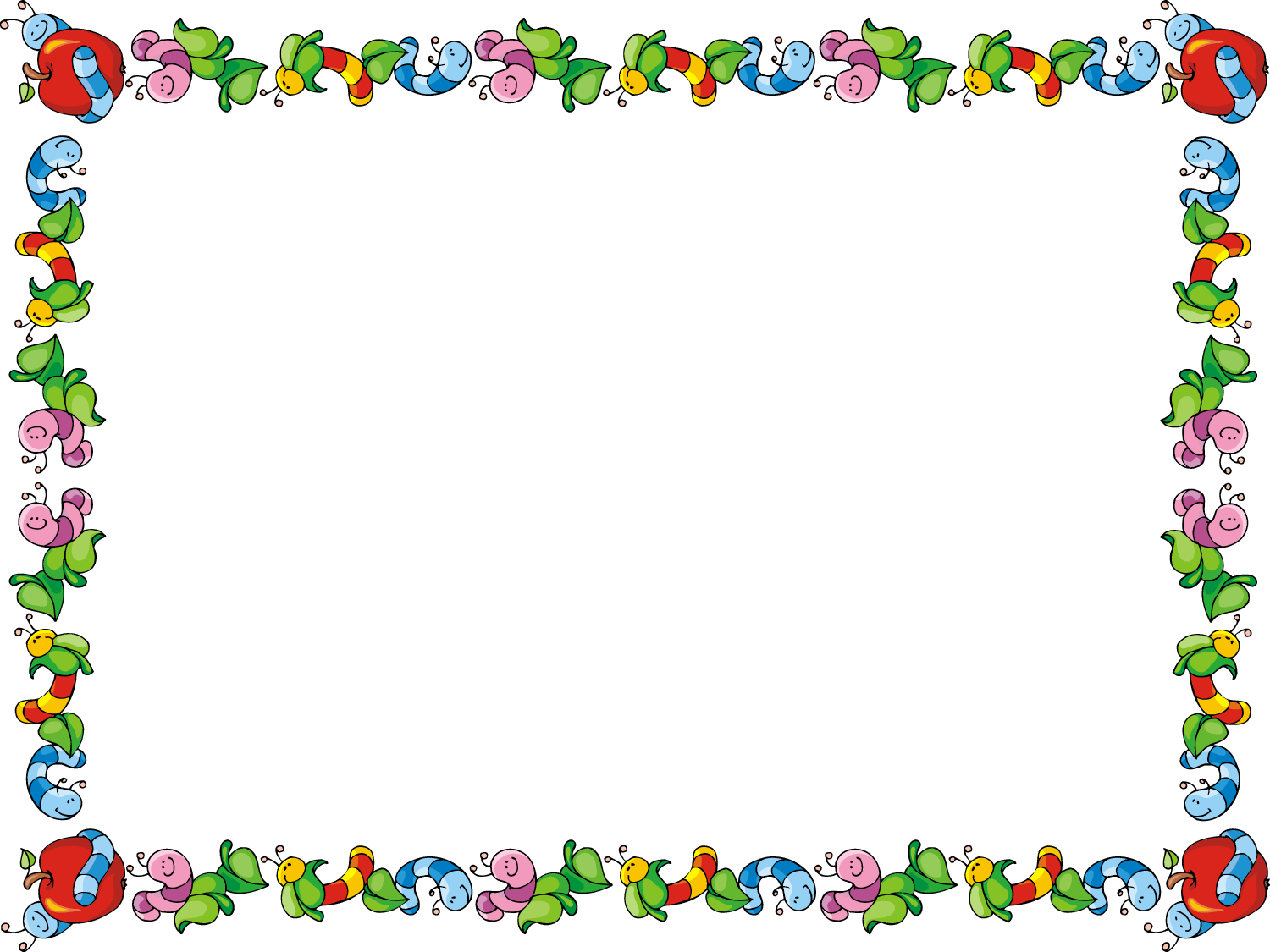 মূল্যায়নের সমাধান
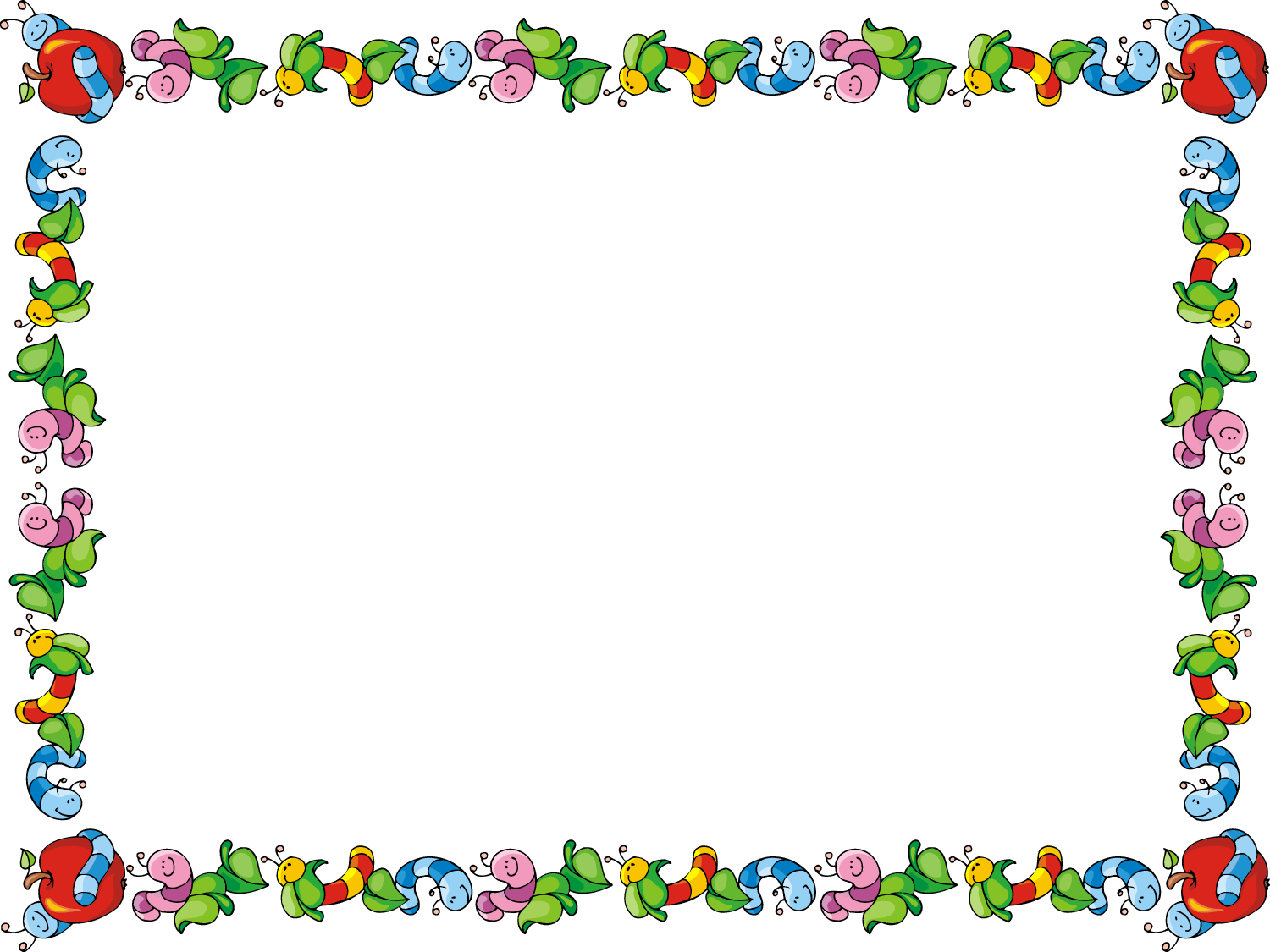 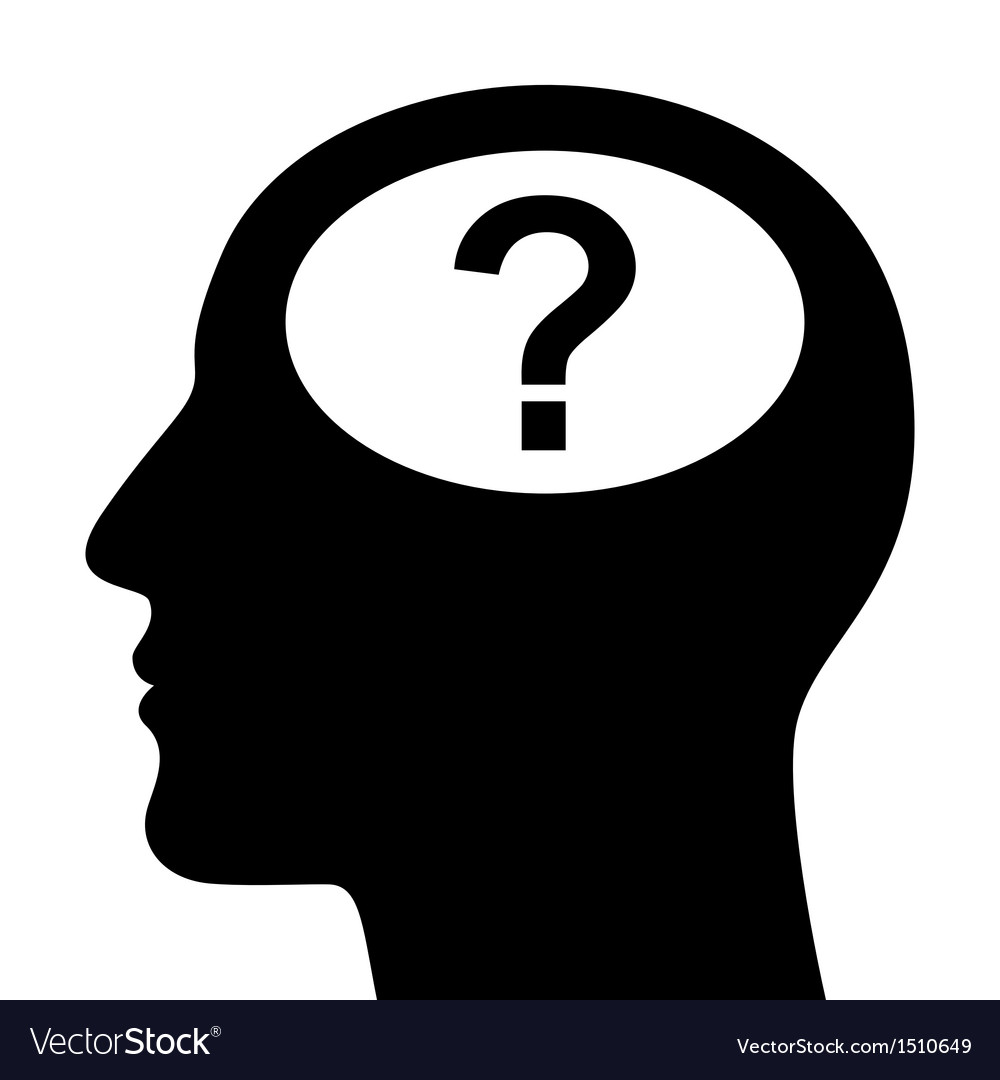 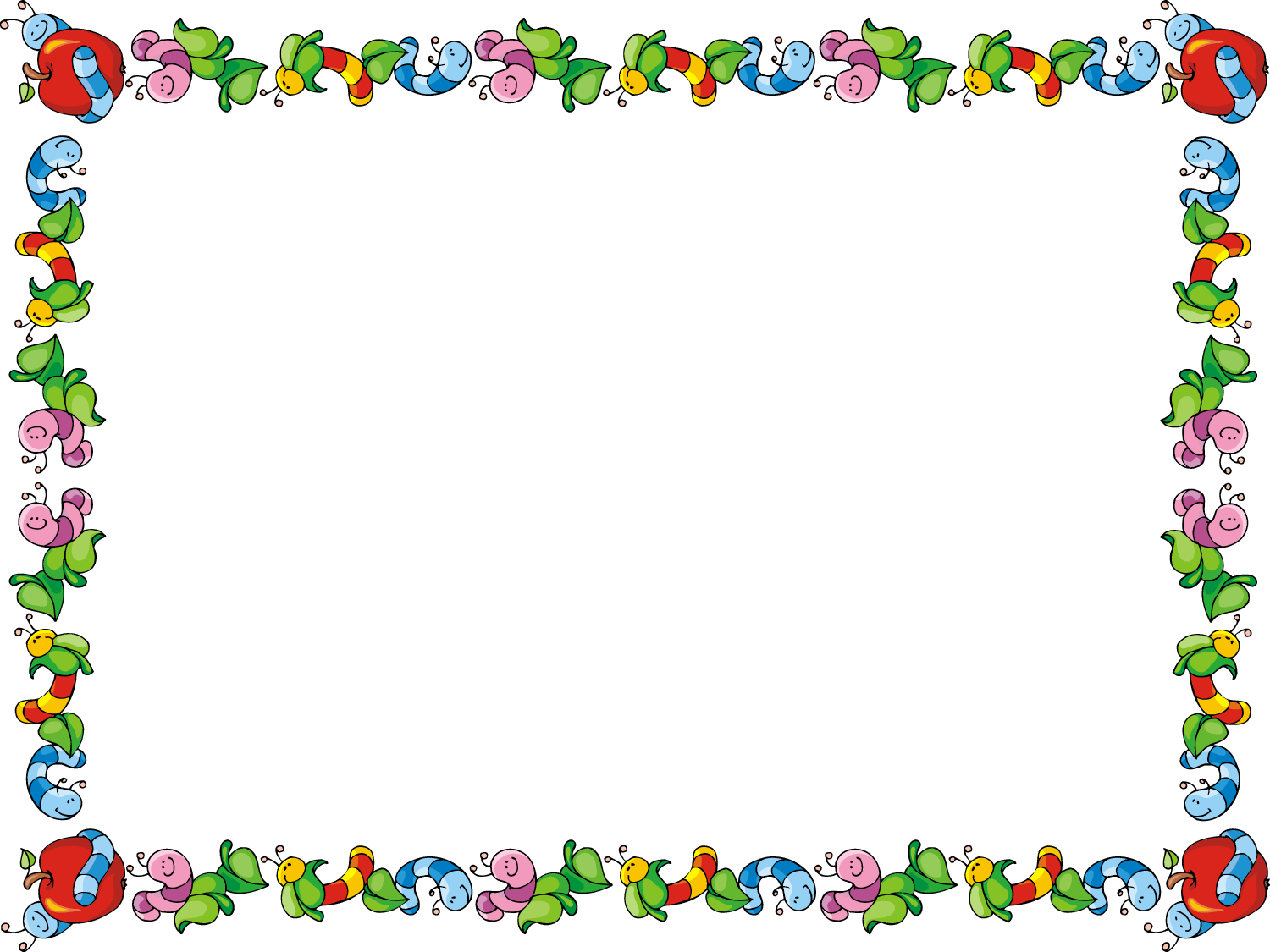 বাড়ির কাজ
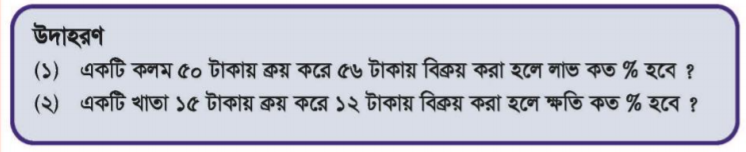 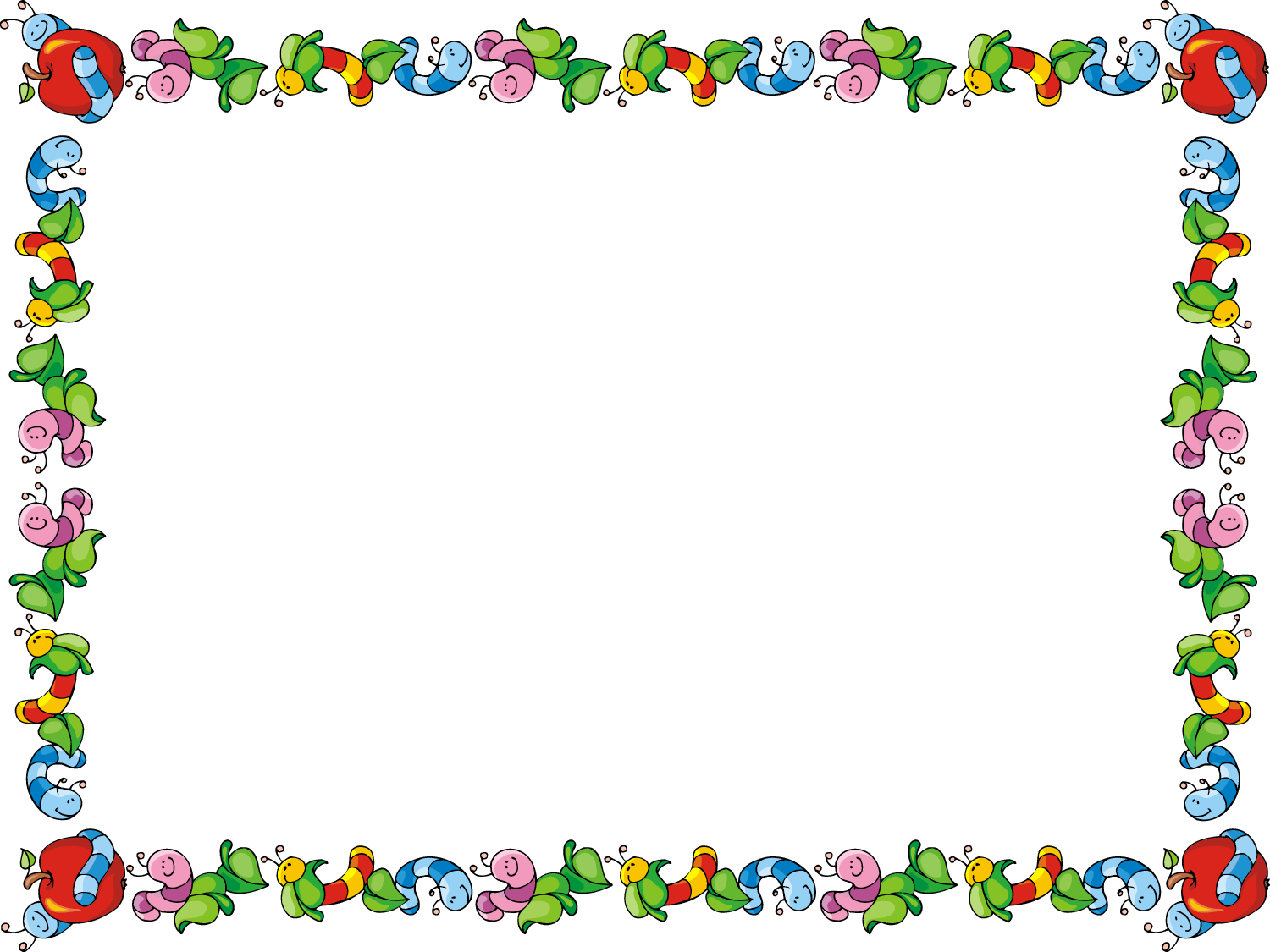 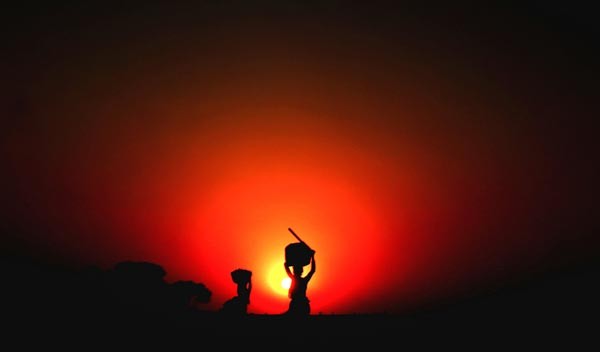 সকলকে ধন্যবাদ
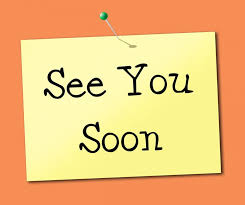